COVID-19 Vaccine:Frequently Asked Questions
[Speaker Notes: It is normal to have questions about vaccines, and COVID-19 vaccines in general. Our hope today is that we answer all of your questions and make sure you know what to expect before, during, and after vaccination]
What do we know about COVID-19?
COVID-19 Virus
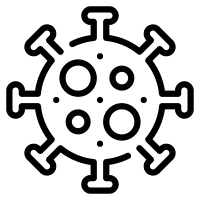 We know that COVID-19 is caused by a virus.
COVID-19 Virus
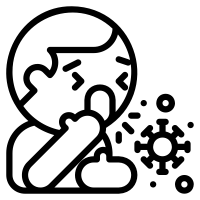 The virus can make you feel sick.
Symptoms can range from a mild cold to more serious, resulting in hospitalization and death.
COVID-19 Virus
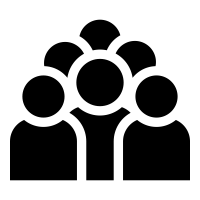 We don’t know how the virus will affect each person.
COVID-19 Virus
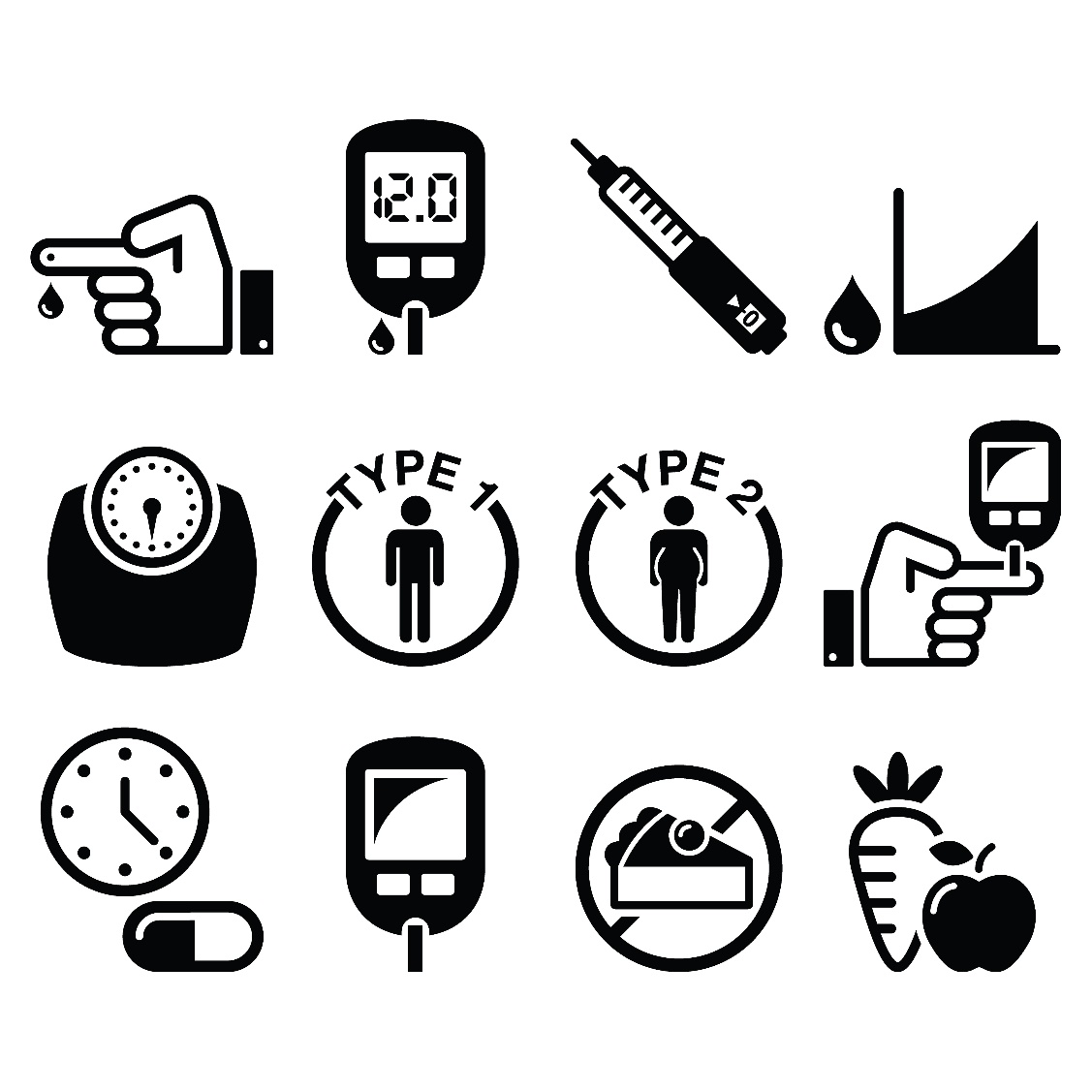 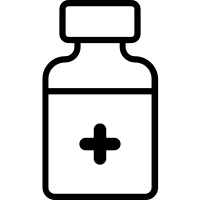 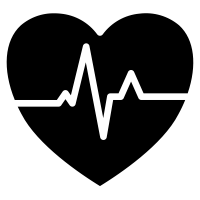 We do know that some people are more likely than others to become very sick.
How can we stop COVID-19?
Tools to stop COVID-19
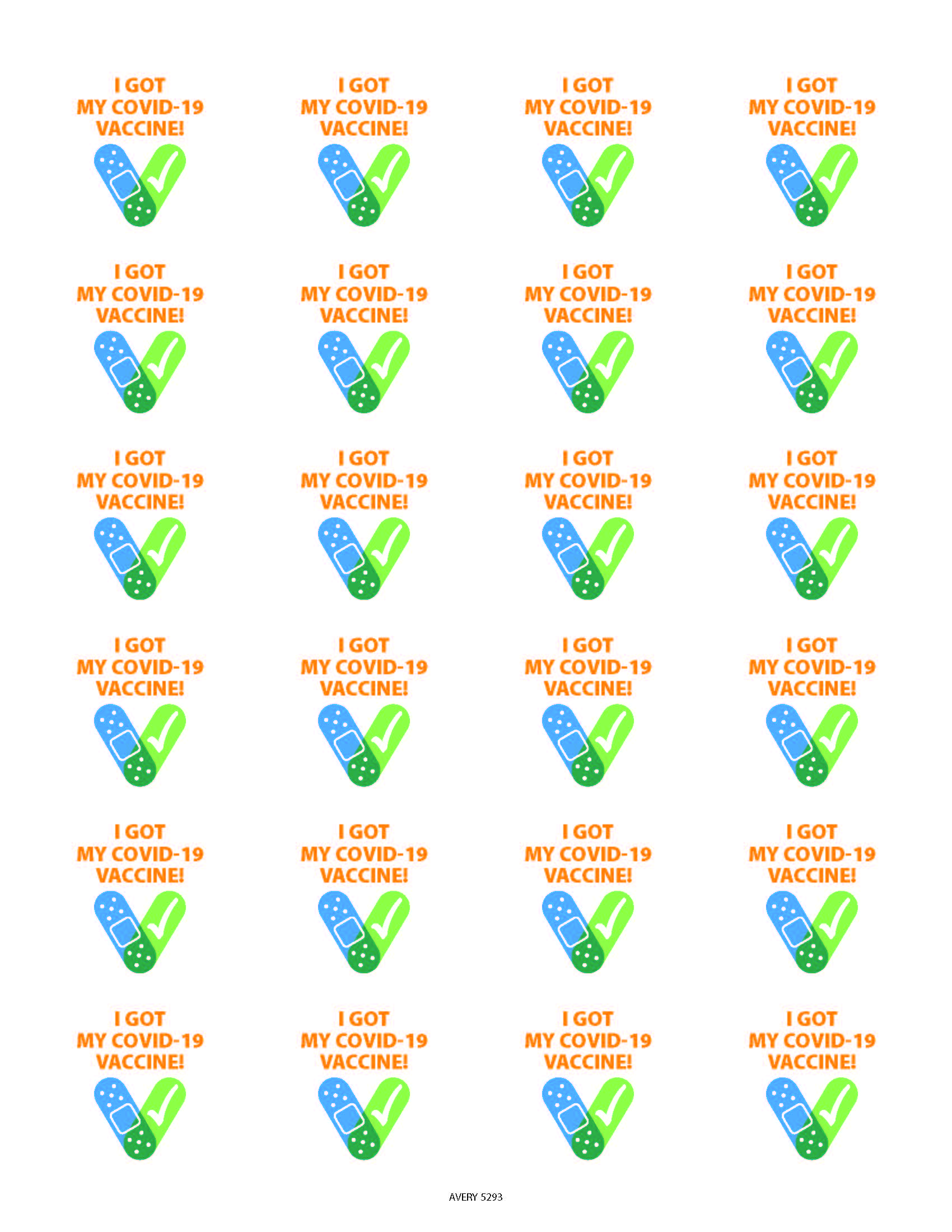 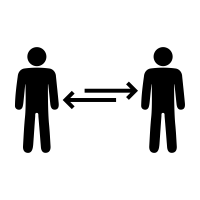 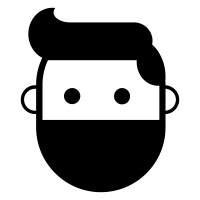 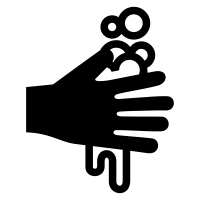 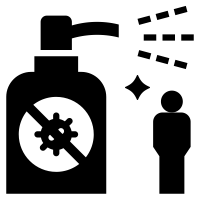 How do COVID-19 vaccines work?
The vaccines help protect people from COVID-19.
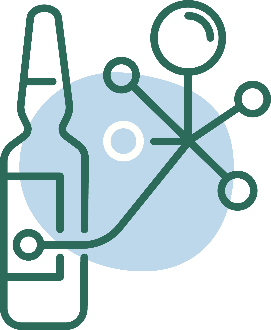 It helps recognize and prepare your body to fight against the virus.
[Speaker Notes: COVID-19 vaccination will help keep you from getting COVID-19. Getting a COVID-19 vaccine will help create an immune response in your body against the virus without your having to experience illness. Based on what is known about vaccines for other diseases, experts believe that getting a COVID-19 vaccine may help keep you from getting seriously ill even if you do get COVID-19.]
Five things to know about 
COVID-19 vaccines
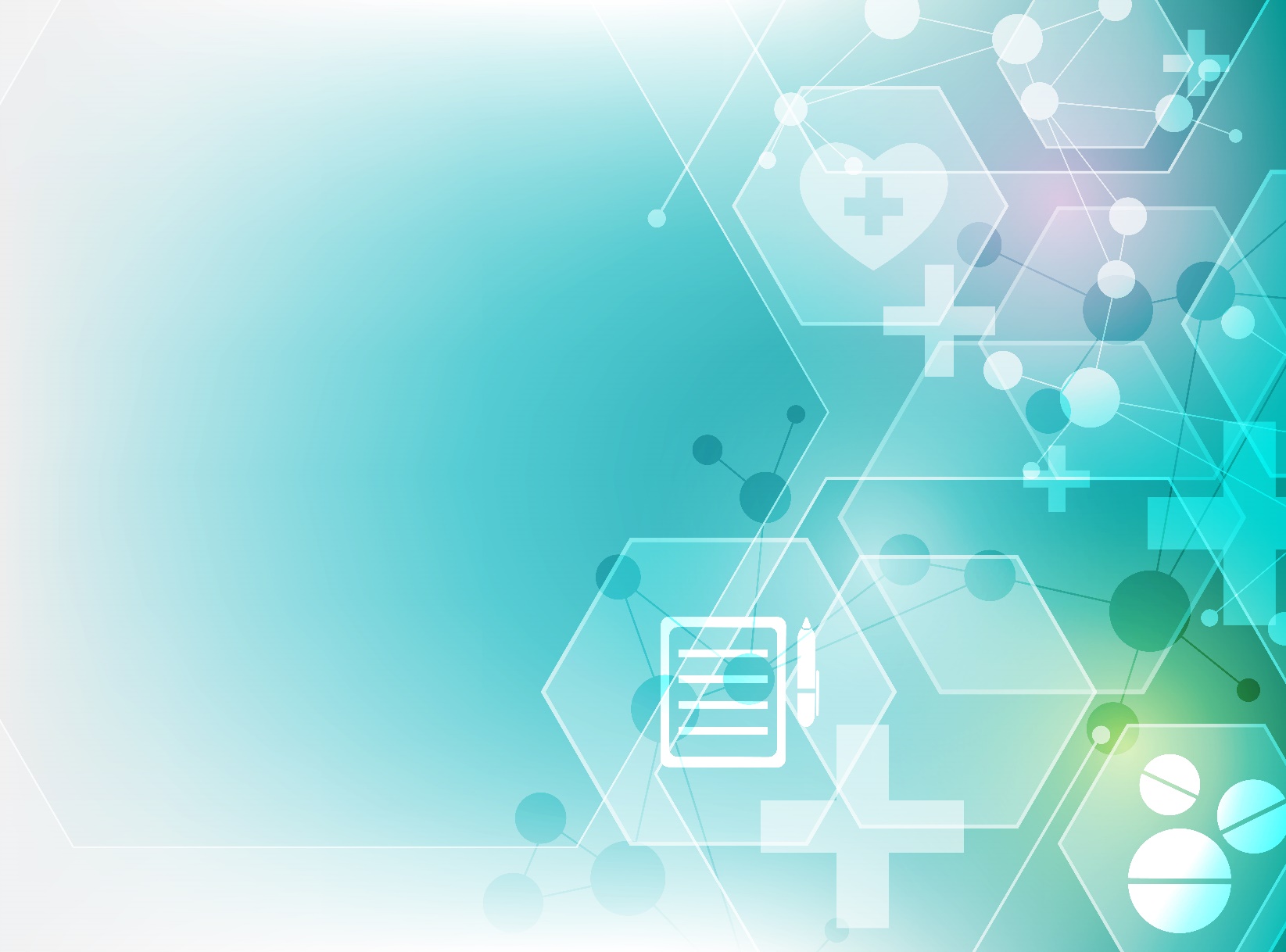 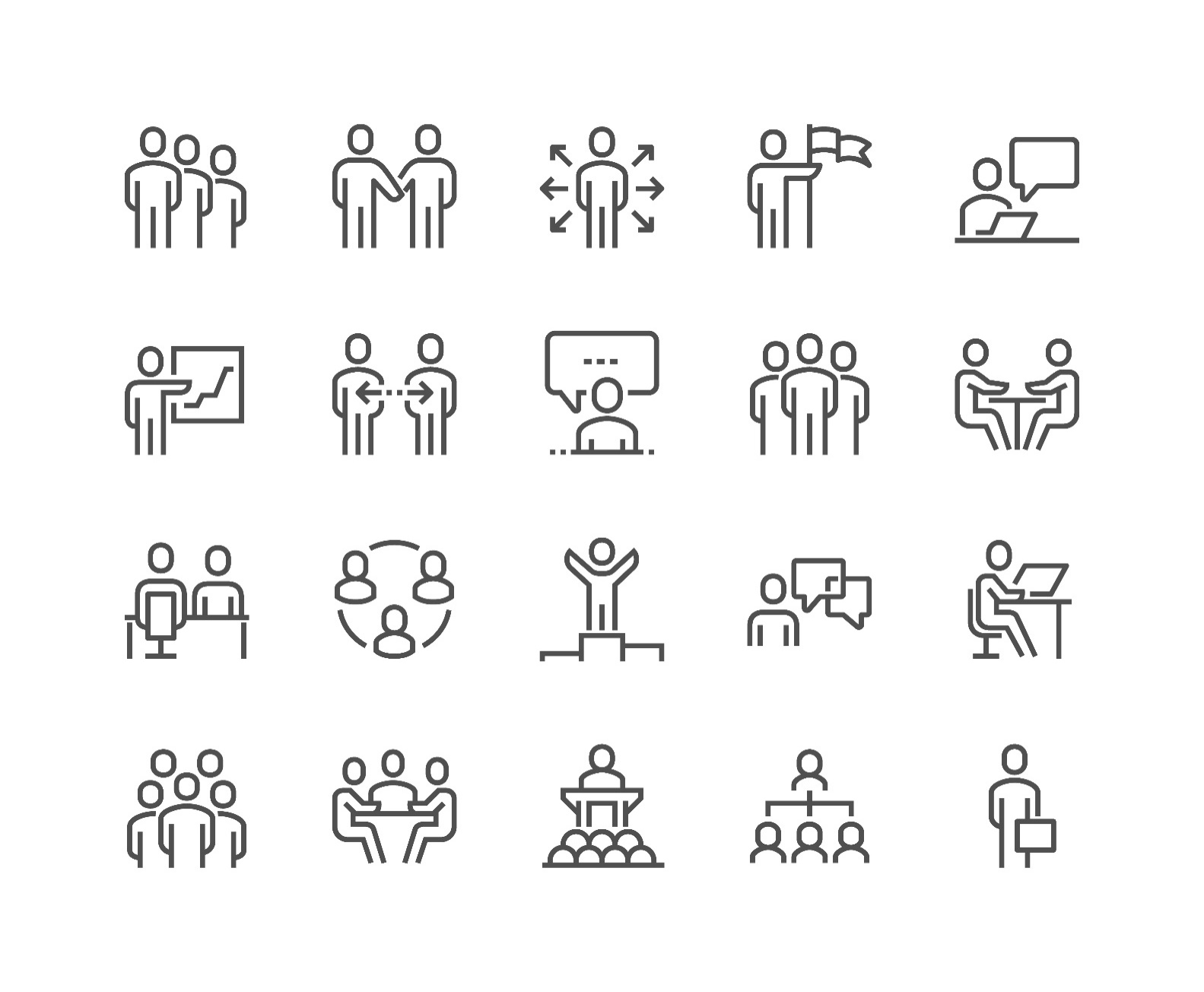 Five things to know about COVID-19 vaccine
COVID-19 vaccines work
COVID-19 vaccines are safe
Some vaccines need 1 dose and some need 2 doses – be sure you know which one you’re getting
Keep your vaccine records safe
COVID-19 vaccines are free
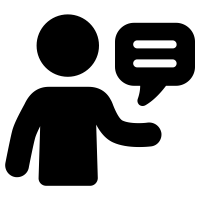 1. COVID-19 vaccines work
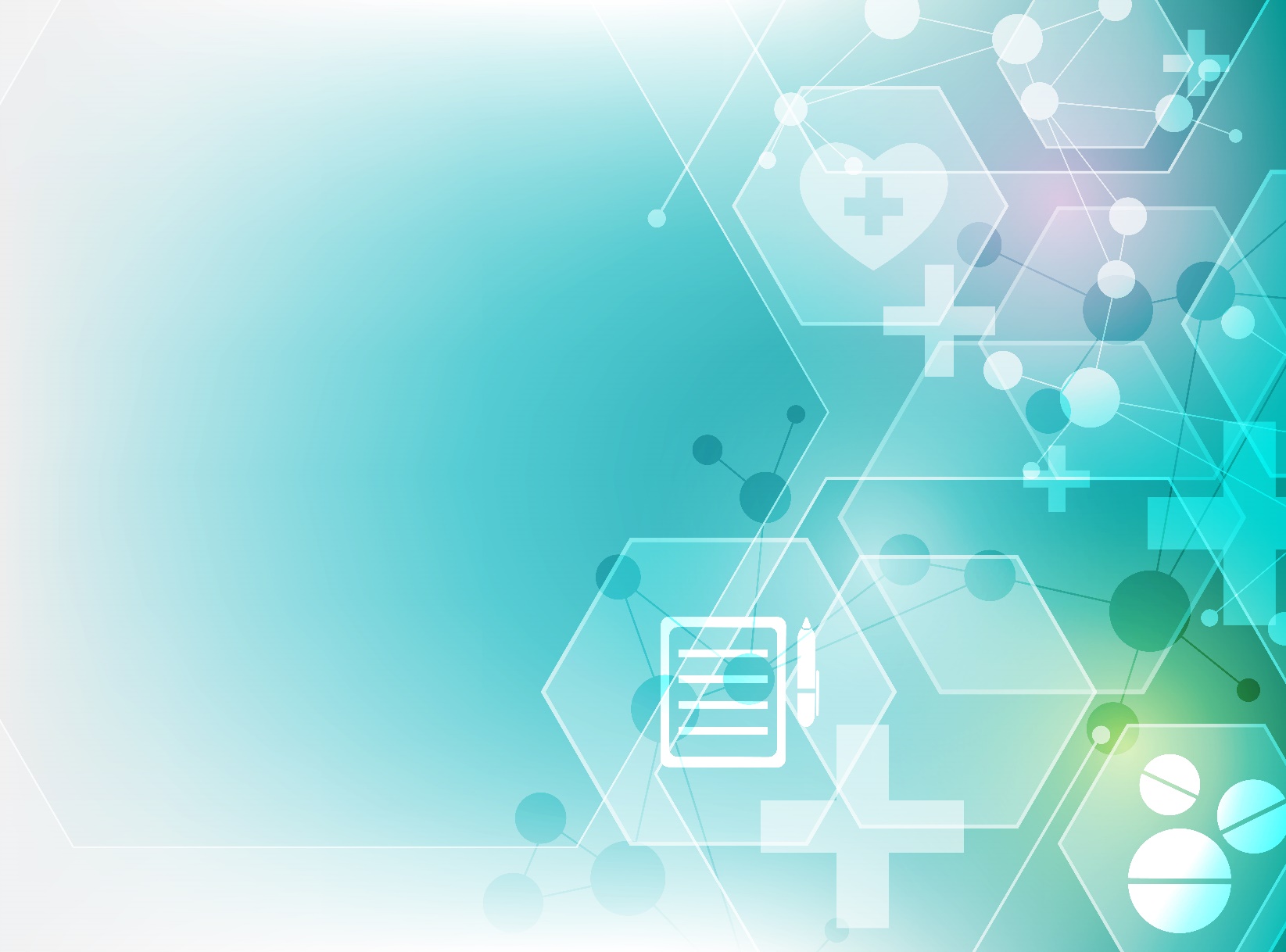 Reasons to get the COVID-19 vaccine
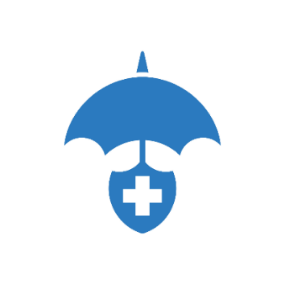 People who get the vaccine are 89-100% less likely to be hospitalized or die from COVID-19.
The vaccines are very effective (72-95%) at preventing people from getting sick from the virus.
Getting the vaccine protects you, your family, and your community. Not getting vaccinated leaves you and your family open to catching the virus and getting sick or worse.
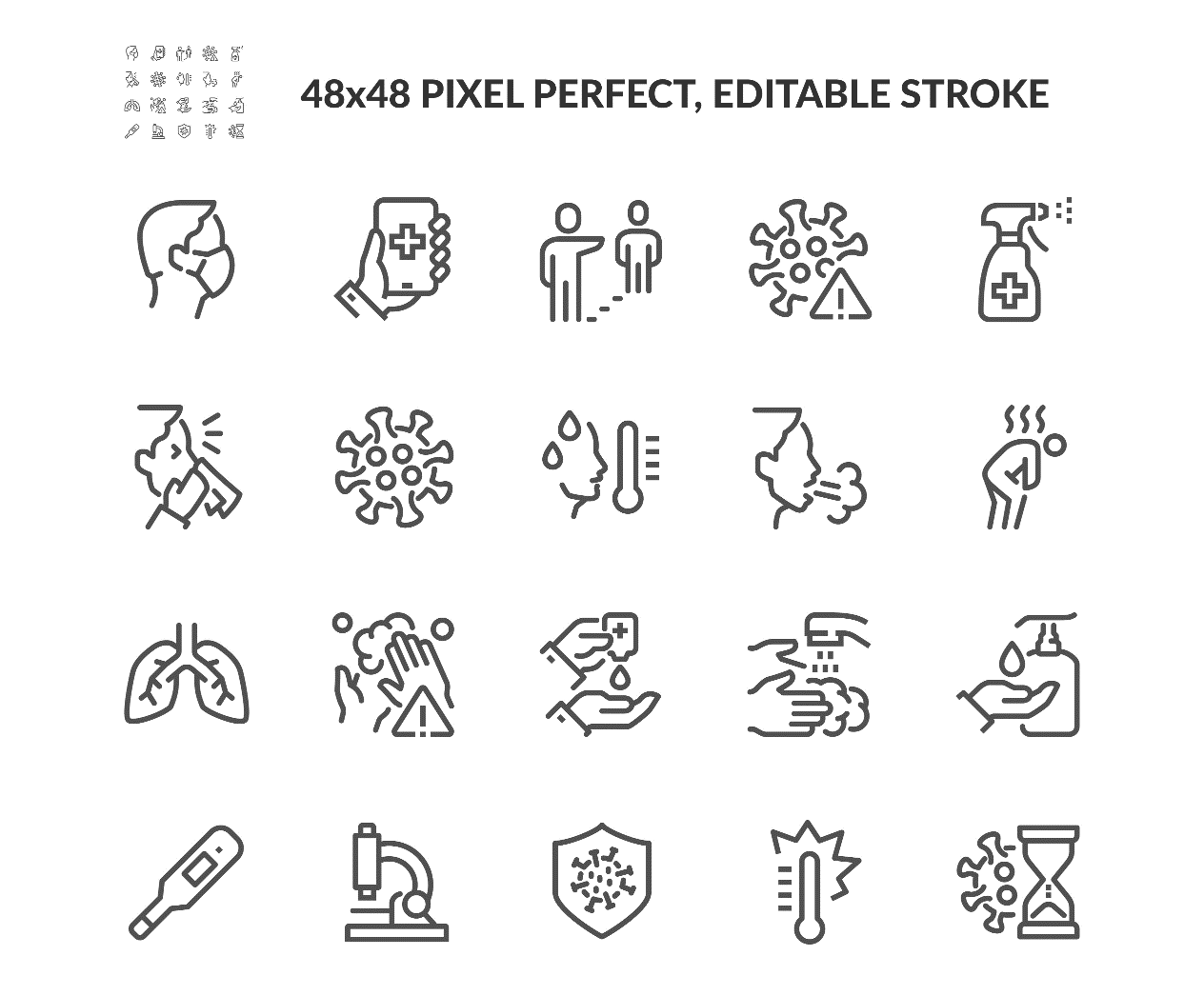 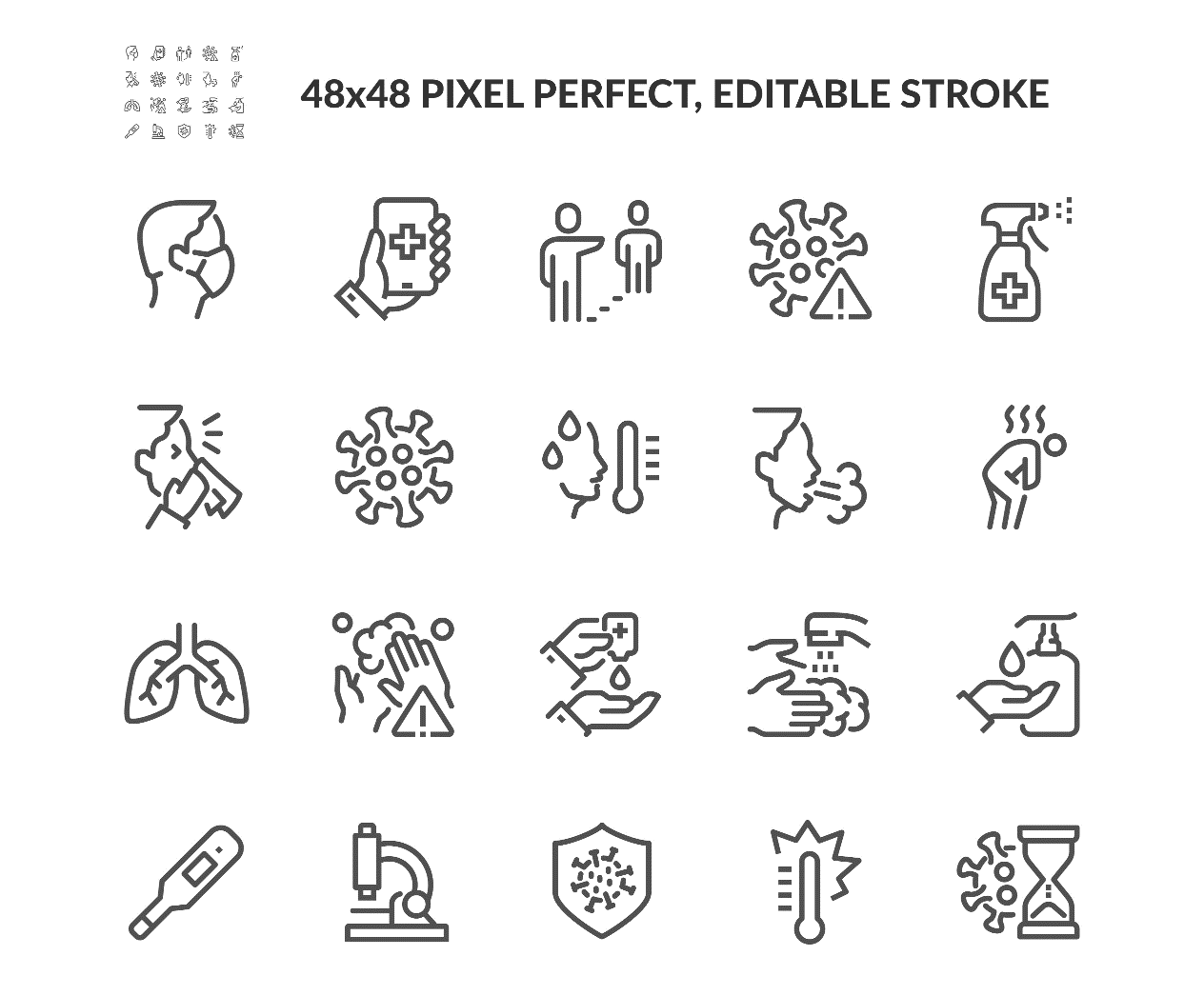 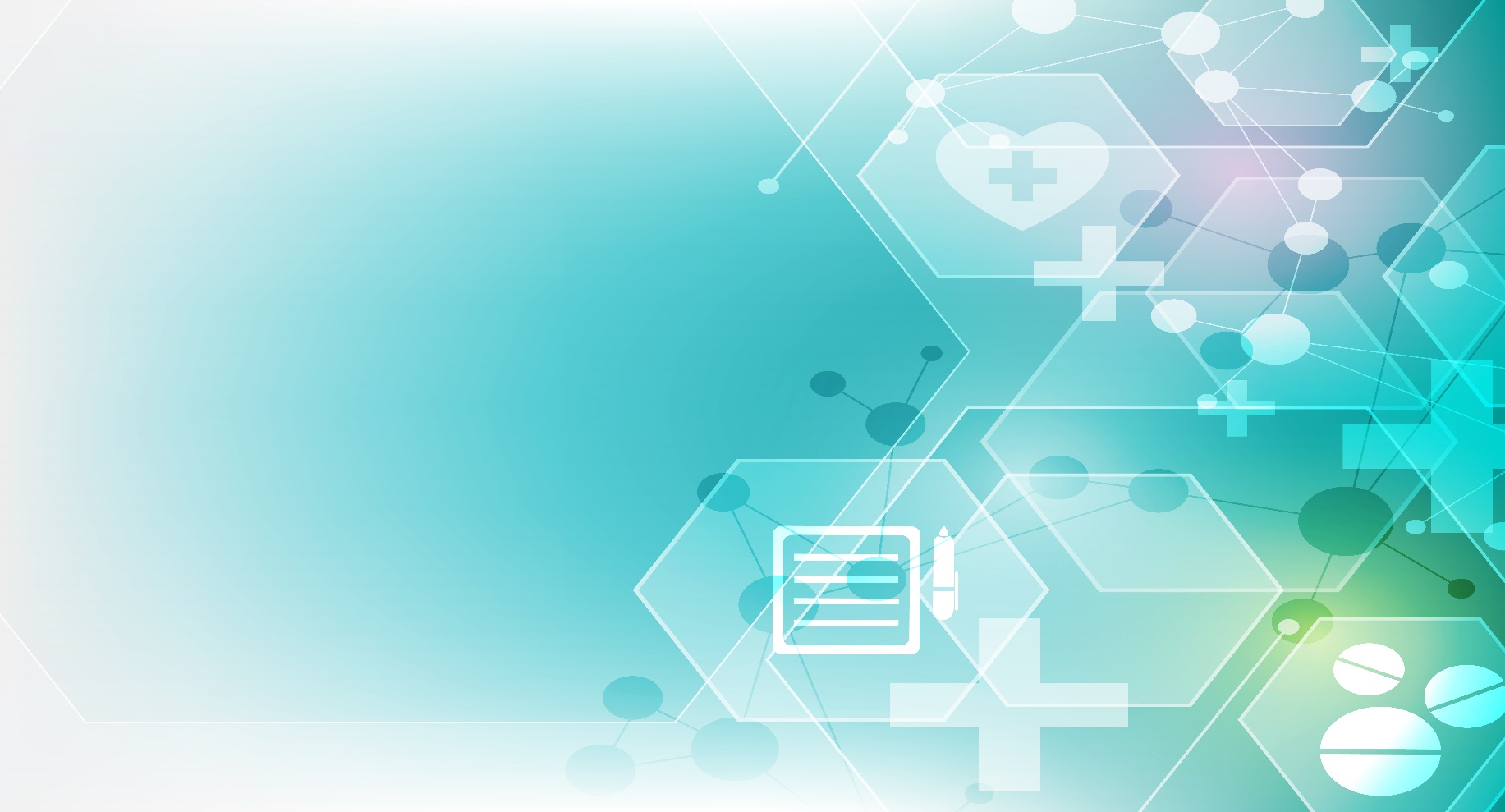 2. COVID-19 vaccines are safe
How do we know the vaccines are safe?
They each went through necessary testing for effectiveness and safety.

The Food and Drug Administration (FDA) approved each vaccine after it was tested.

Even with all the testing and FDA approval, there is ongoing monitoring for any problems or unusual side effects.
Continuous monitoring
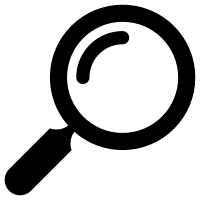 The CDC and FDA track the safety of vaccines after they get authorized or approved: 
Vaccine Adverse Event Reporting System (VAERS)
Vaccine Safety Datalink (VSD)
Clinical Immunization Safety Assessment (CISA)
Biologics Effectiveness and Safety System (BEST) 
CDC’s new V-safe will make it even easier for people to report any health problems after they get their COVID-19 vaccines.
[Speaker Notes: The various safety monitoring systems all work together to make sure that all vaccines are safe and that any severe side effects get addressed.

Existing Safety Monitoring Systems
Vaccine Adverse Event Reporting System (VAERS) is a national vaccine safety surveillance program that has been used to detect possible safety issues with vaccines for many years. 
Anyone can, but doctors must, report adverse events (possible side effects or health problems) that occur after vaccination using VAERS.
Vaccine Safety Datalink (VSD) — A network of nine integrated healthcare organizations across the United States that conducts active surveillance and research to monitor the safety of the vaccines; the system is also used to help determine whether possible side effects identified using VAERS are actually related to vaccination
Clinical Immunization Safety Assessment (CISA) Project researches vaccine safety in special populations and helps US clinicians answer vaccine safety questions about specific patients.
Biologics Effectiveness and Safety System (BEST) — A system of electronic health record, administrative, and claims-based data for active surveillance and research.

Expanded Safety Monitoring Systems
V-safe is a new smartphone-based tool for personalized, post-vaccination health check-ins and easy reporting of side effects. It can also remind you to get your second dose! Follow instructions on the v-safe handout your health care provider gave or will give you after your vaccination.
National Healthcare Safety Network (NHSN) — An acute and long-term care facility monitoring system with reporting to the Vaccine Adverse Event Reporting System or VAERS that will allow for determination of COVID-19 vaccine adverse event reporting rates.]
What vaccine side effects can I expect?
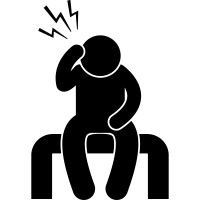 Common side effects include fever, chills, body aches, and soreness at the injection site. 
Most side effects go away in a few days. The chance of having a severe side effect is less than 5 in a million.
These side effects are normal. They are a sign that your body is building protection to the virus.
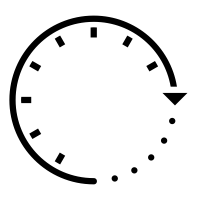 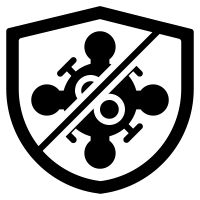 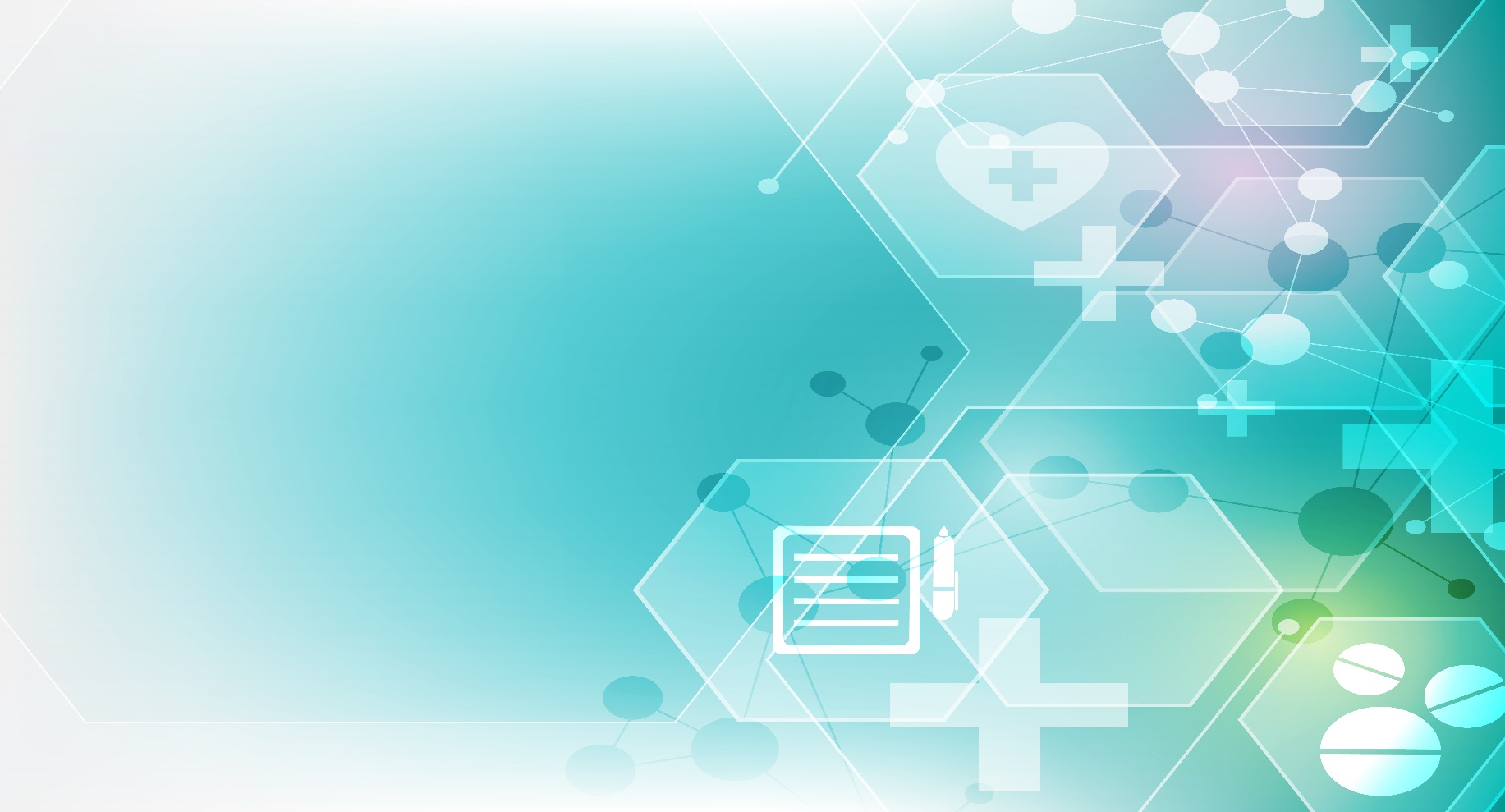 3. Know if you need 1 or 2 doses
Do I need one dose or two?
Do You Need A Second Dose?
Before you leave the vaccine clinic, ask:

Do I need to come back for a second dose?

When do I come back?
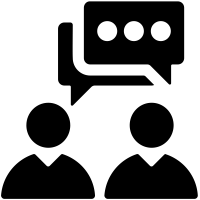 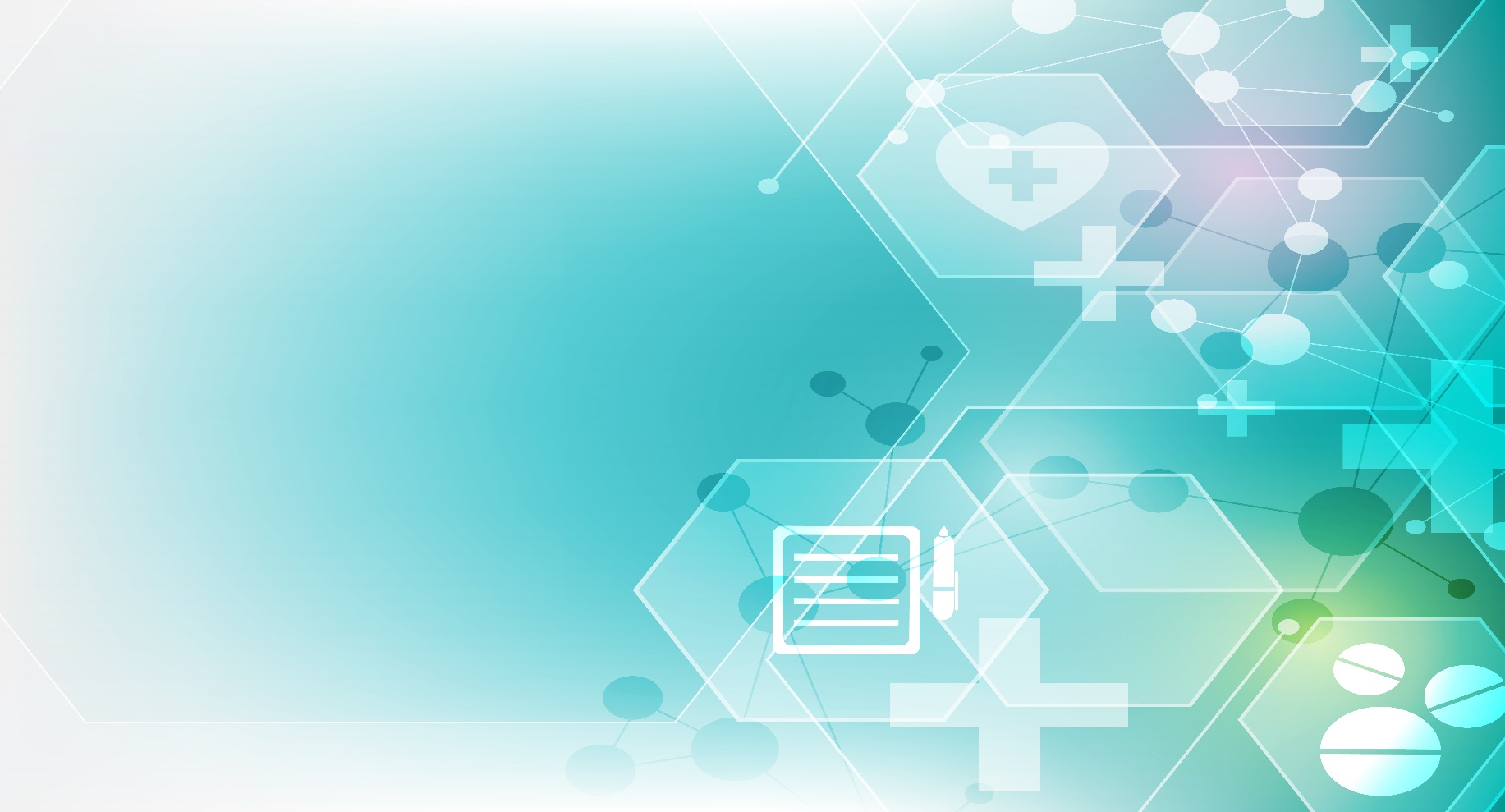 4. Keep your vaccine record safe
Keeping track of it all
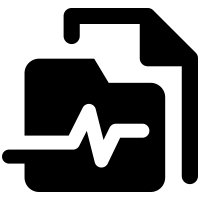 Keep your and your family’s vaccine record in a safe, fire proof place (your freezer works great!). You can also take smartphone pictures of your vaccine cards.  
You can track all your vaccines, including COVID-19, through the Wisconsin Immunization Registry (WIR) at https://www.dhfswir.org/PR/clientSearch.do?language=en.
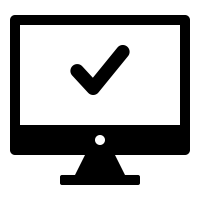 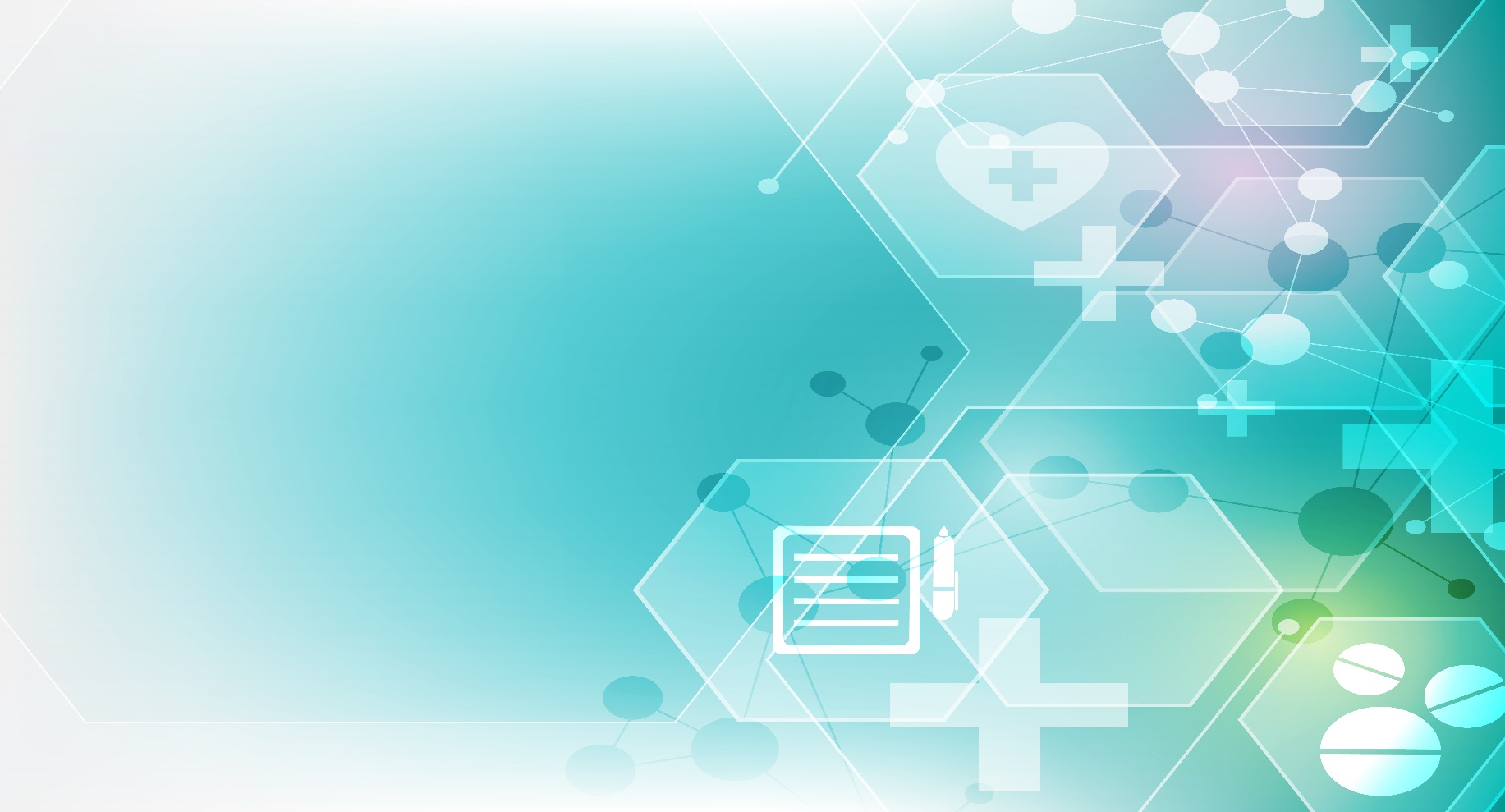 5. COVID-19 vaccines are free
Free Vaccine!
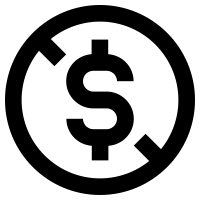 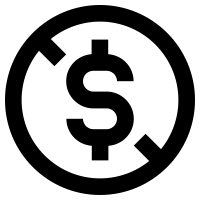 You will not pay for the vaccine – it’s free!
If you have insurance, you may see a charge from the place you received the vaccine to your health insurance provider. This is for the cost of the administration and is covered by your plan. This charge can't be passed on to you in any way.
If you don’t have insurance, you will not receive a bill                     or be asked to pay.
Getting Vaccinated
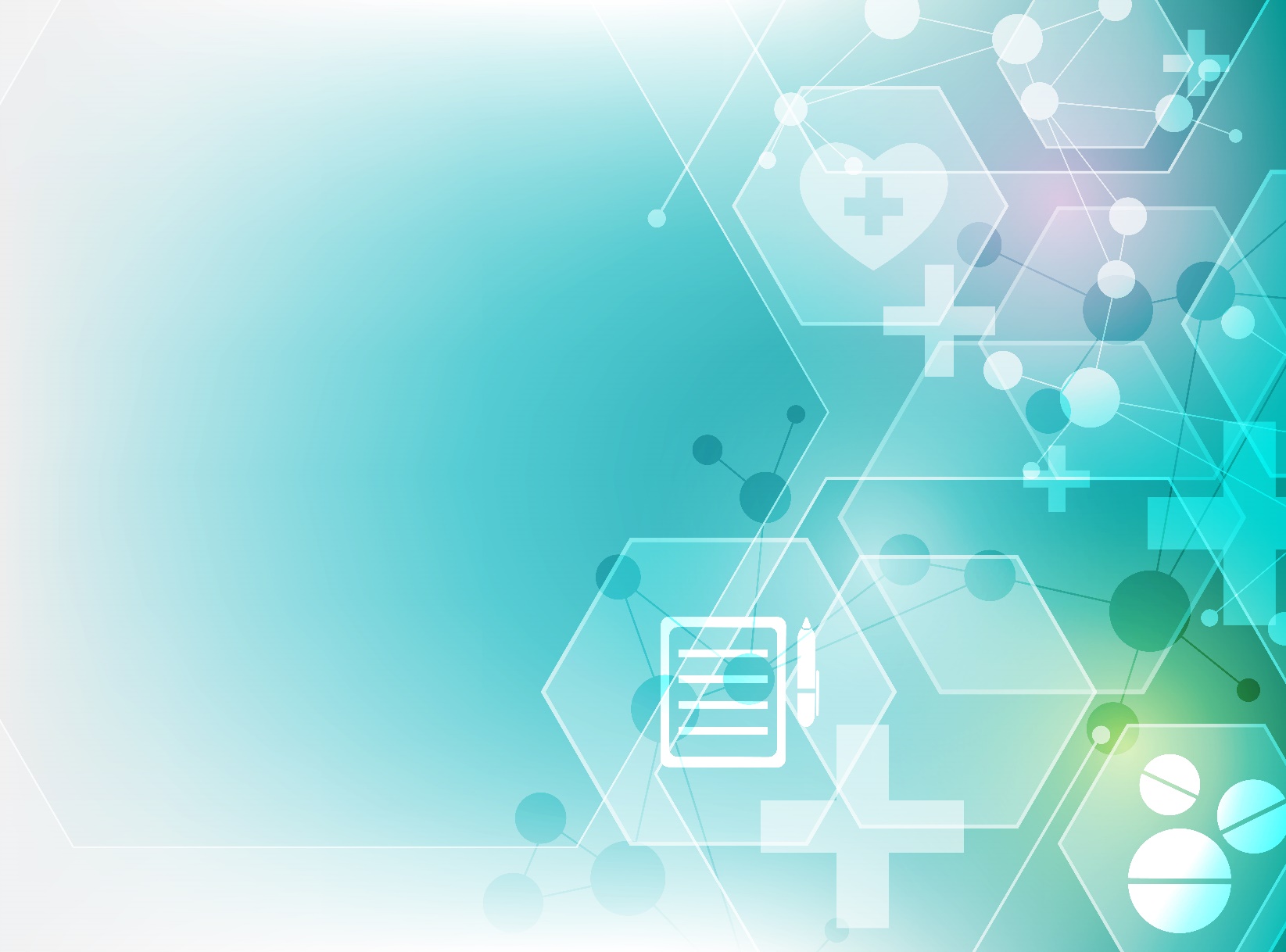 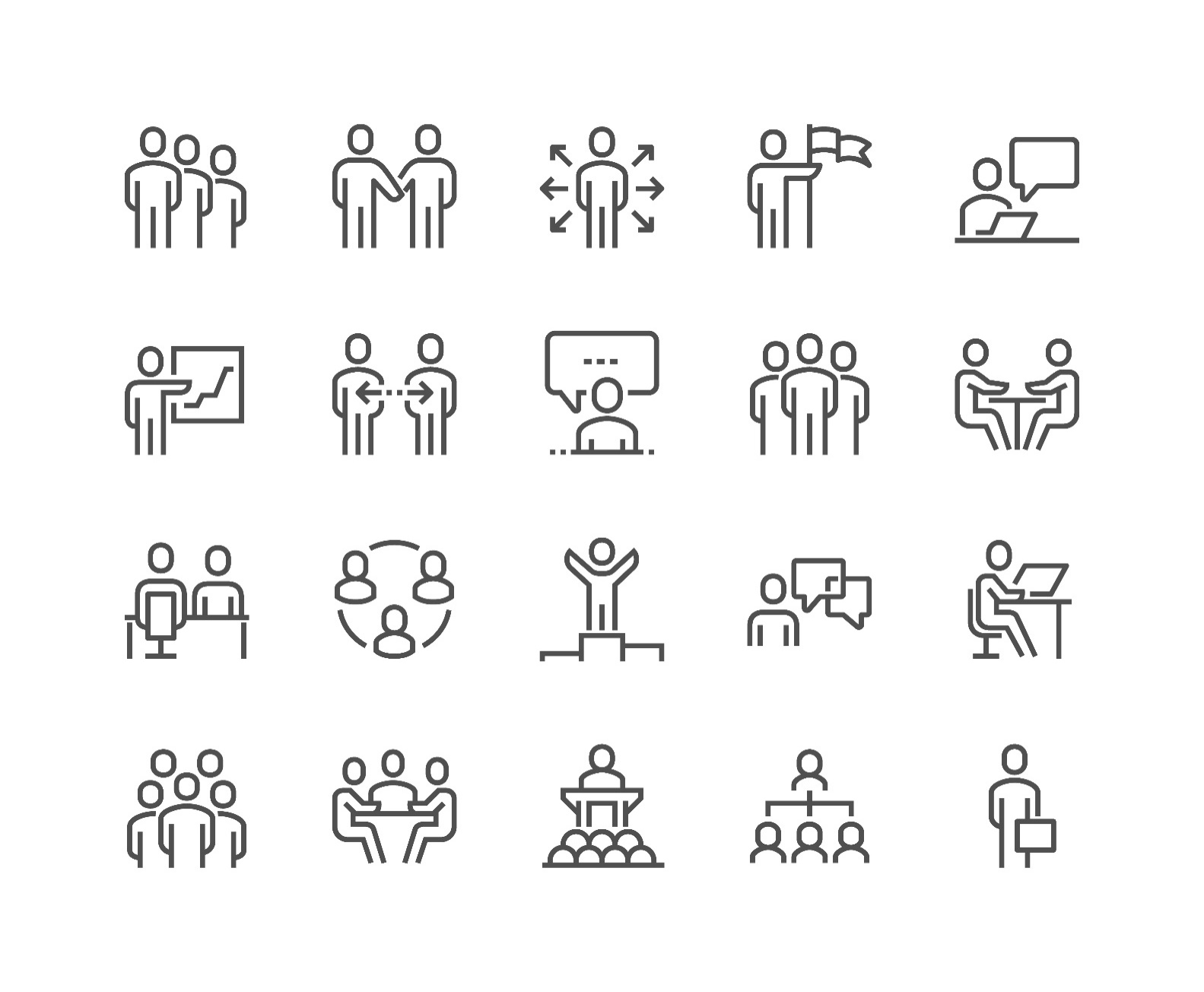 After Your Vaccination
You may experience symptoms such as having soreness in the arm that got the vaccine, feeling tired, having a fever.  
CDC has good advice at https://www.cdc.gov/coronavirus/2019-ncov/vaccines/expect/after.html .

Call your medical provider if your symptoms don’t go away or get worse.

Continue to wear a mask, stay 6 feet away from others, and wash your hands.
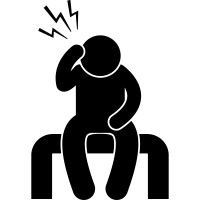 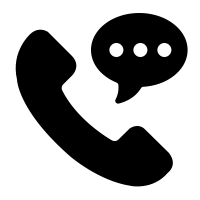 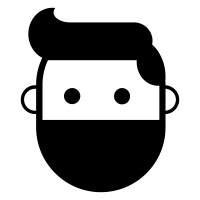 When are you fully vaccinated?
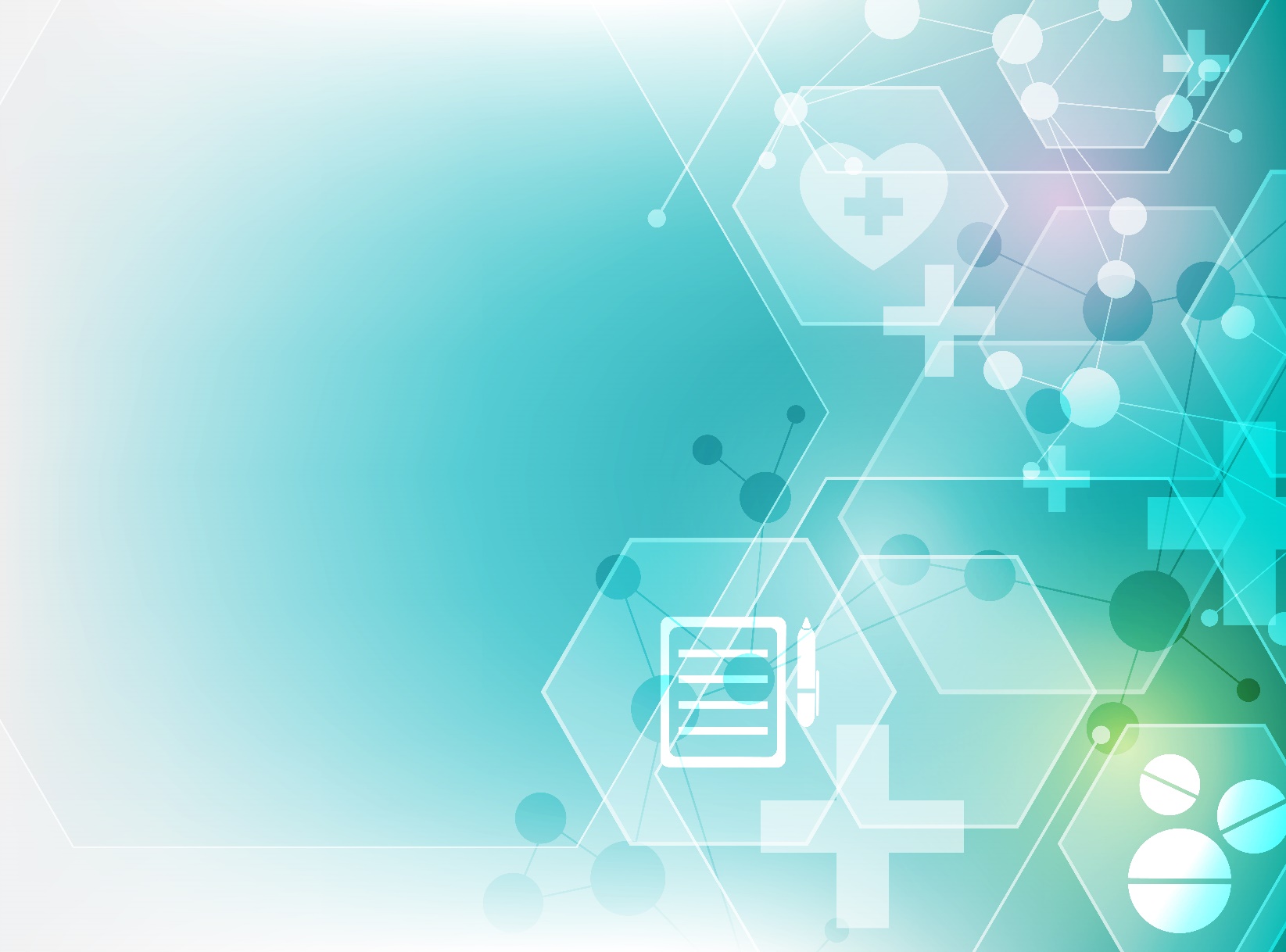 Fully Vaccinated
You are considered fully vaccinated:
14 days after receiving the 2nd dose of Pfizer or Moderna vaccines
 or
 14 days after receiving a single dose of Johnson & Johnson’s Janssen vaccine
After Your Vaccination - In Public
In public, continue to wear a mask, stay 6 feet away from other people, and wash your hands.

More information is on the DHS website:  
https://www.dhs.wisconsin.gov/covid-19/vaccine-after.htm
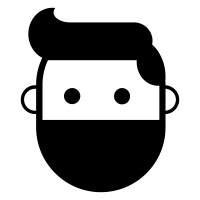 After Vaccination - At Work
Fully vaccinated employees without COVID-like symptoms do not need to quarantine if they are exposed to someone who has COVID-19.
This does not apply to certain settings, like congregate and health care

This reduces workplace disruption and the need to use sick leave or other benefits.

It will take time to vaccinate everyone - continue to wear a mask, physically distance, wash hands, etc.
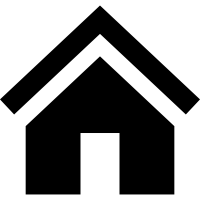 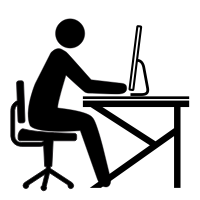 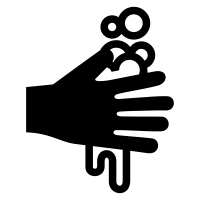 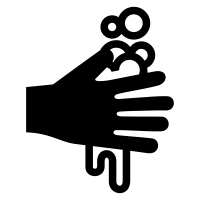 [Speaker Notes: Employer Note: This is somewhat nuanced regarding testing post-exposure. We would still recommend it in high density congregate settings.]
Where to get the vaccine?
Check the DHS website to see if you are eligible to get your COVID-19 vaccine.

There are options for where you can get vaccinated (your doctor, a pharmacy or community-based clinic, or if your employer is having a vaccine clinic). 
Where can I get vaccinated? has more information
Or you can register online
Map of COVID-19 Vaccinators
Questions?
Call (toll-free): 
(844) 684-1064
between 7 a.m. and 7 p.m.

Email:
DHSCOVIDVACCINEPUBLIC@WI.gov
Employer Specific Information
Employers should add content about 
benefits they are providing (time off for side effects, incentives, etc.)
whether they are holding an onsite clinic
Additional Resources
Answers to frequently asked questions
Fliers of what to expect during and after your COVID-19 vaccination

All available on our COVID-19 Vaccine Program Website!
https://www.dhs.wisconsin.gov/covid-19/vaccine-program.htm
[Speaker Notes: The Center for Dignity in Healthcare for People with Disability's fact sheet to help people with developmental disabilities understand of the process of getting a COVID-19 vaccine: https://www.ucucedd.org/wp-content/uploads/2021/01/Social-Story_Getting-the-COVID19-Vaccine.pdf]
The following slides were moved out of the presentation to serve as additional technical content for interested audiences:  Original Slides  12-13, vaccine types; Original slide 20,  testing/clinical trials; original slide 21, EUA; Original slide 28, reason for two doses; Original slide 34, at the clinic
What are mRNA vaccines?
mRNA vaccines create what looks like part of the surface of the virus so our bodies can recognize what COVID-19 looks like.
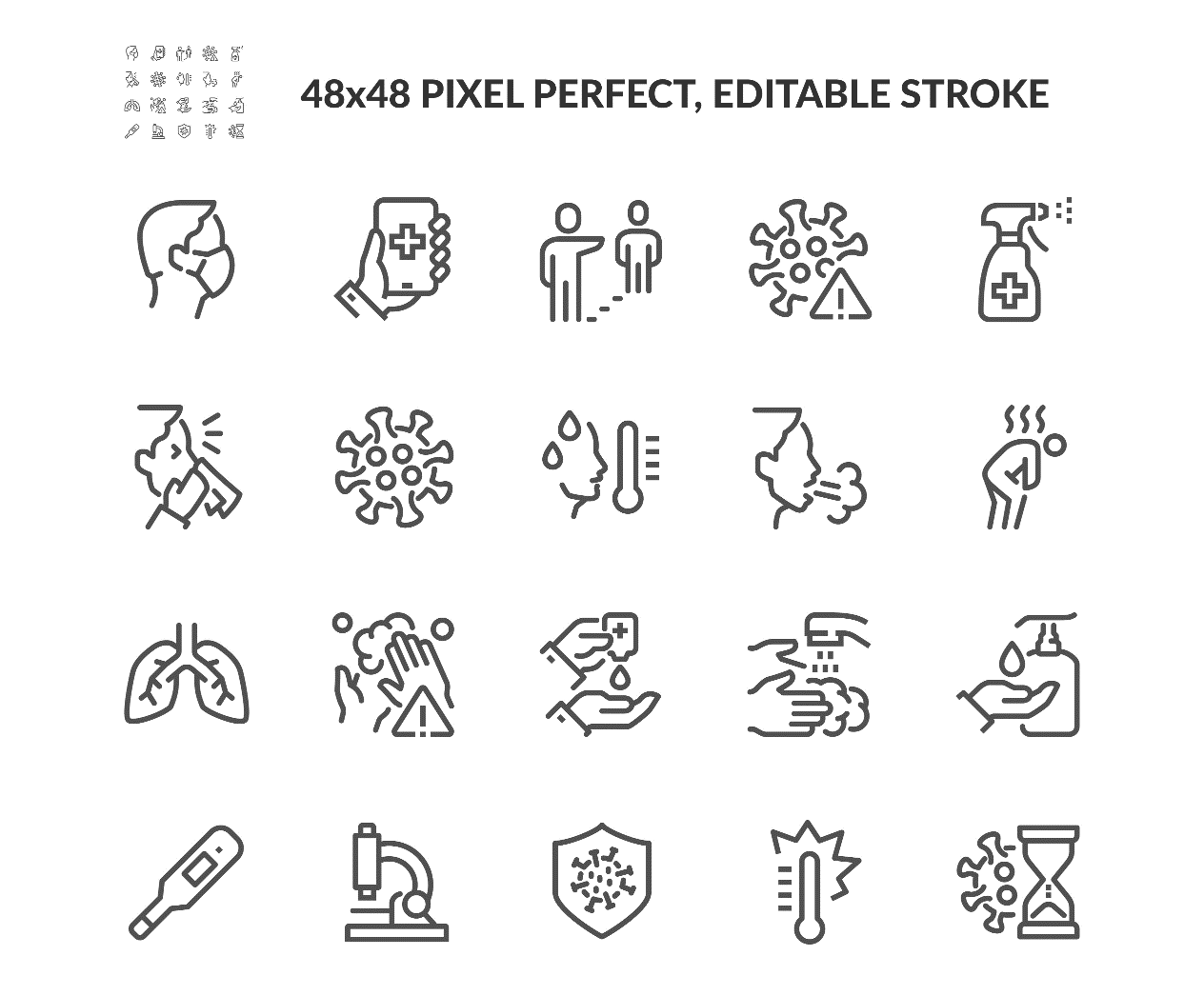 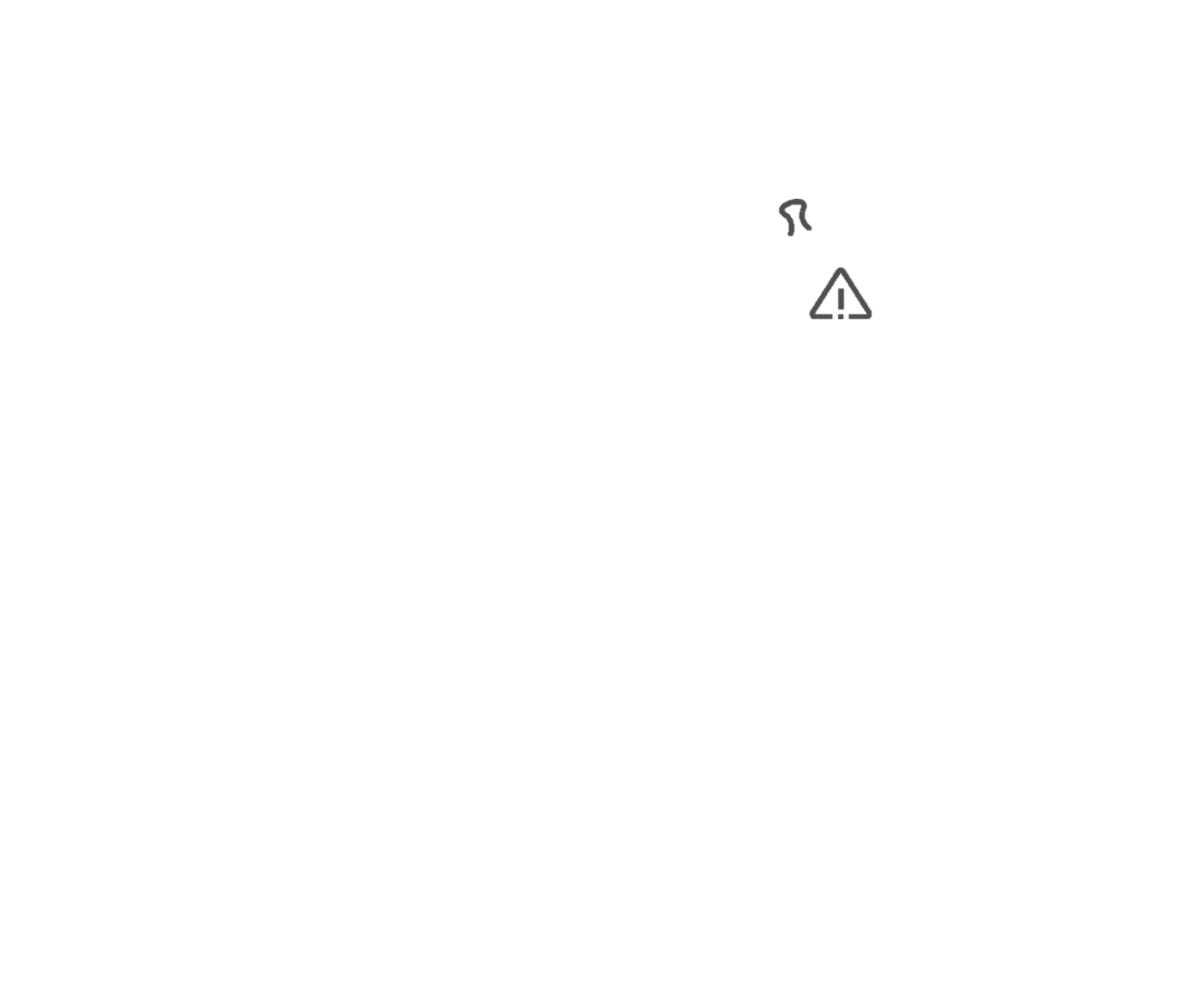 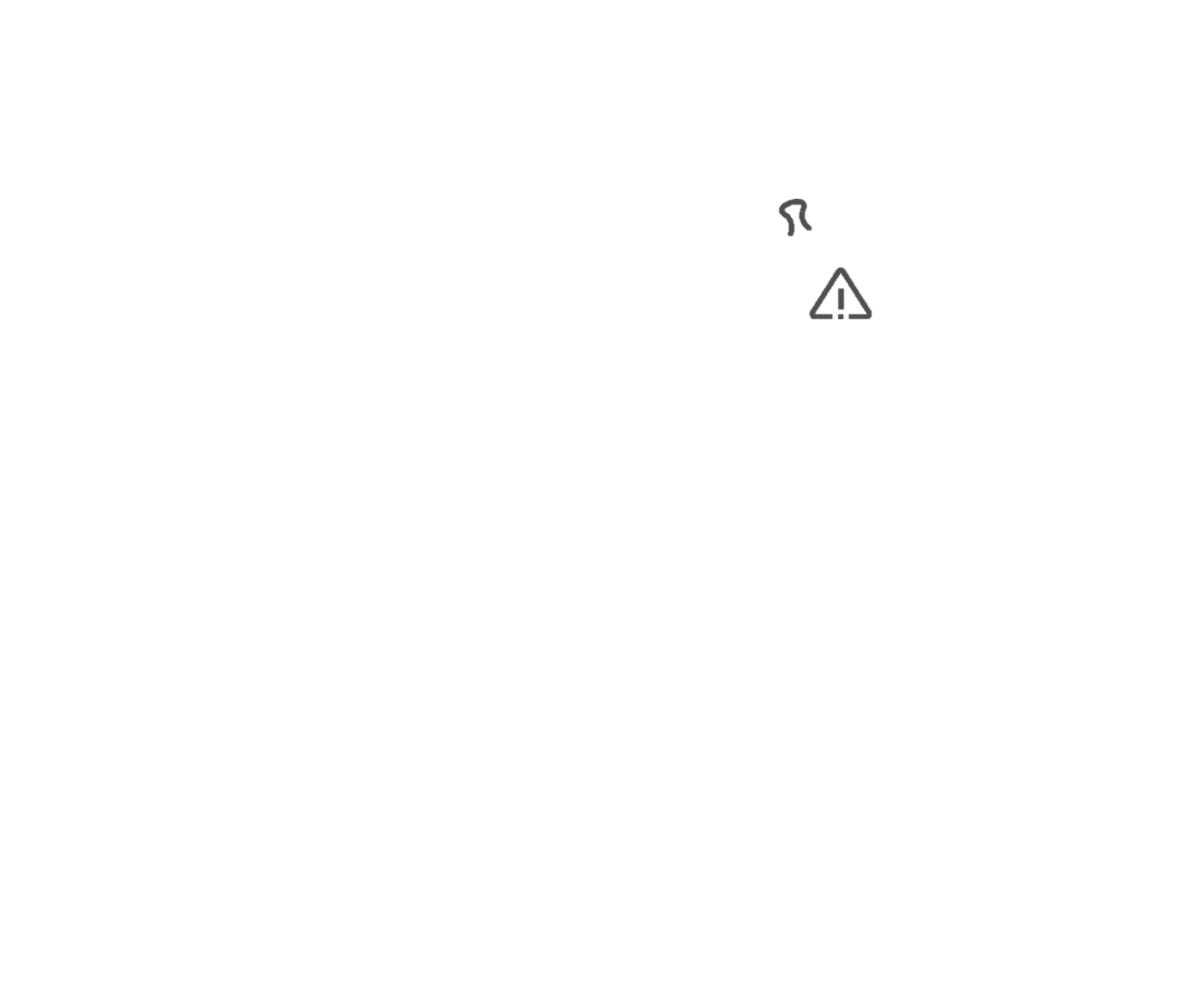 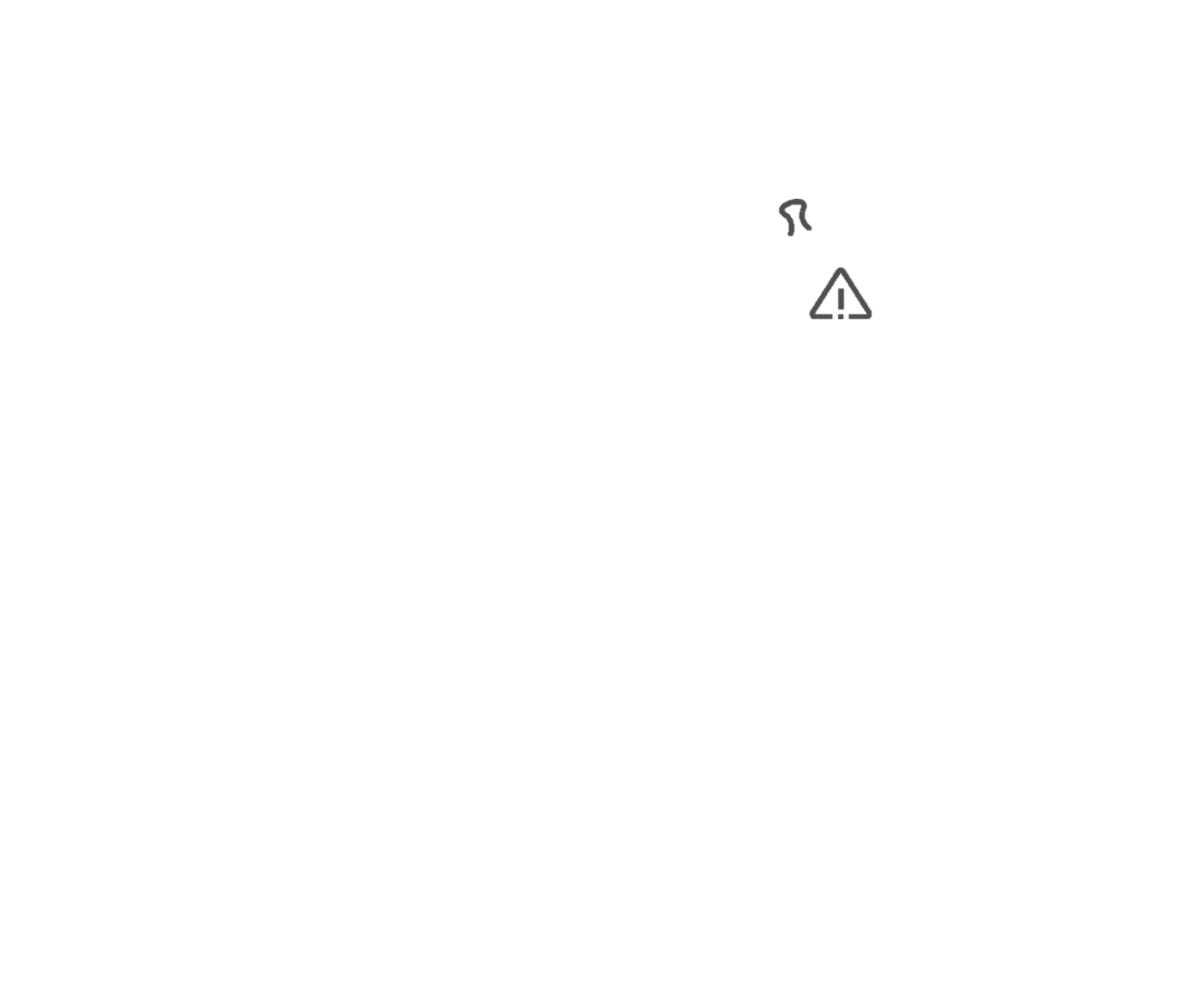 This process makes our bodies ready to identify and react to that part of the virus. In other words, it prepares our “immune response.”
Through this process, our bodies produce antibodies to protect us from getting sick if we come in contact with the COVID-19 virus.
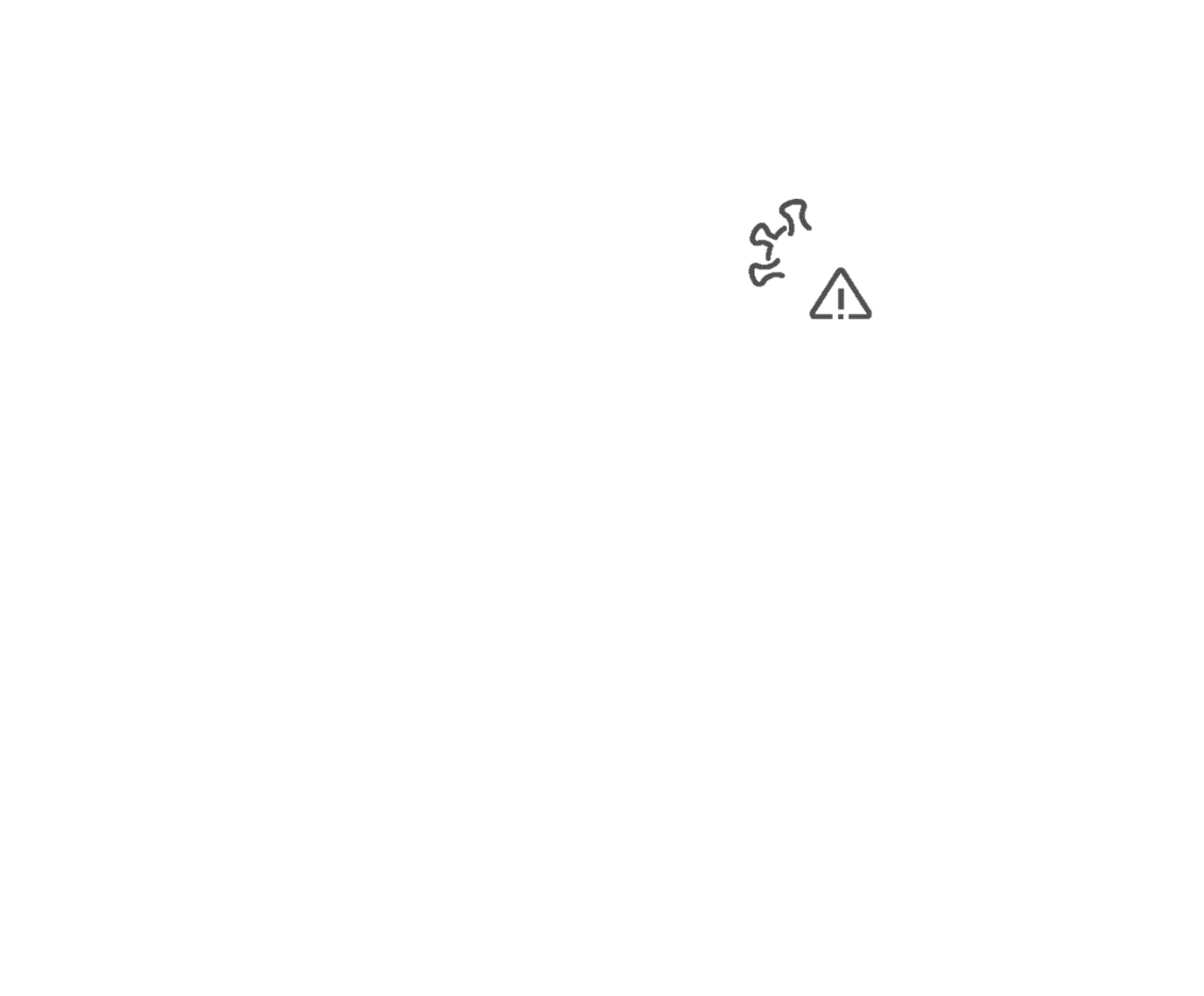 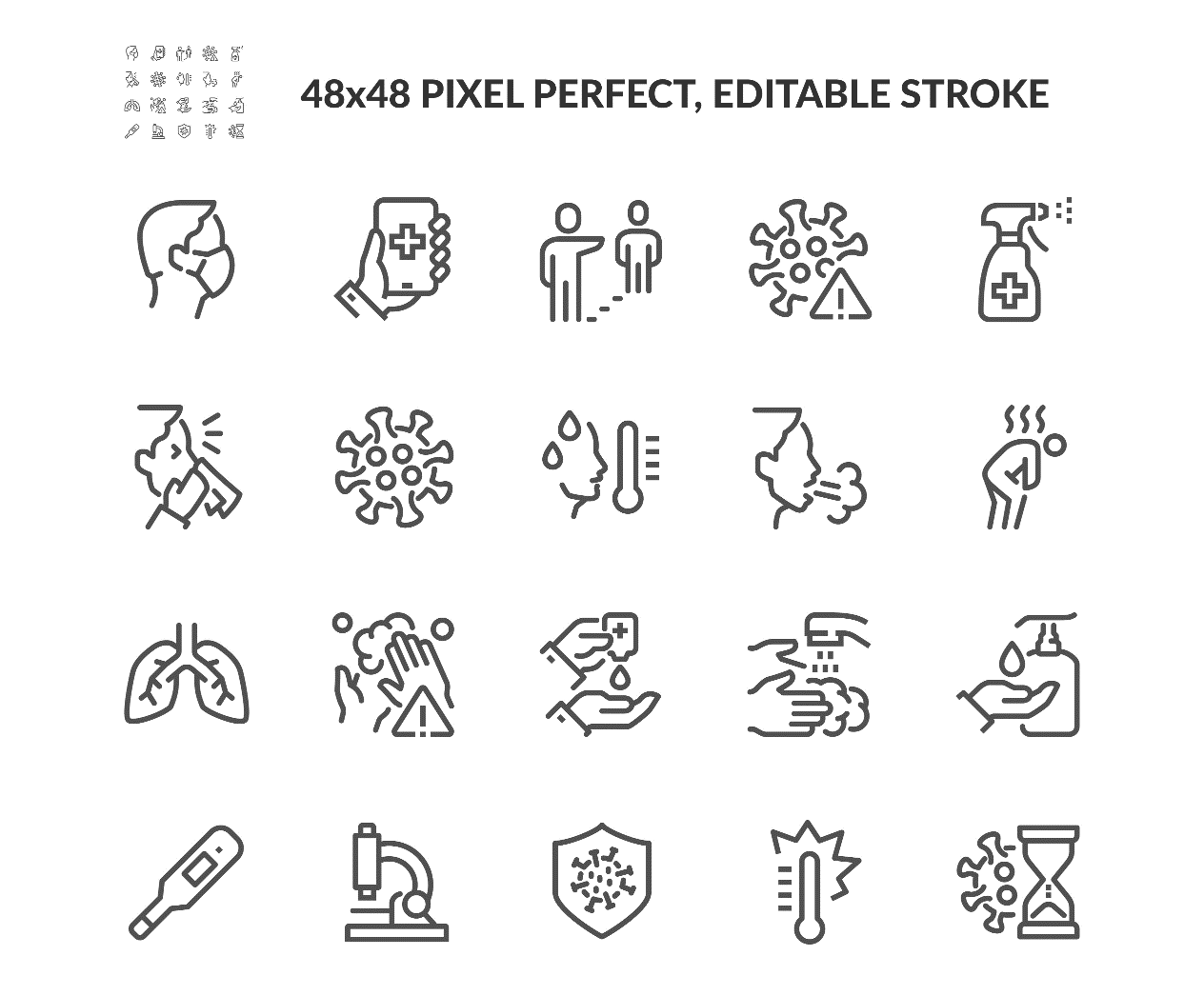 What are viral vector vaccines?
“Viral vector” vaccines use a harmless virus (it’s too weak to make you sick) to teach our bodies to know what COVID-19 looks like.
This process makes our bodies ready to identify and react to the virus. In other words, it prepares our “immune response.”
Through this process, our bodies produce antibodies to protect us from getting sick if we come in contact with the COVID-19 virus.
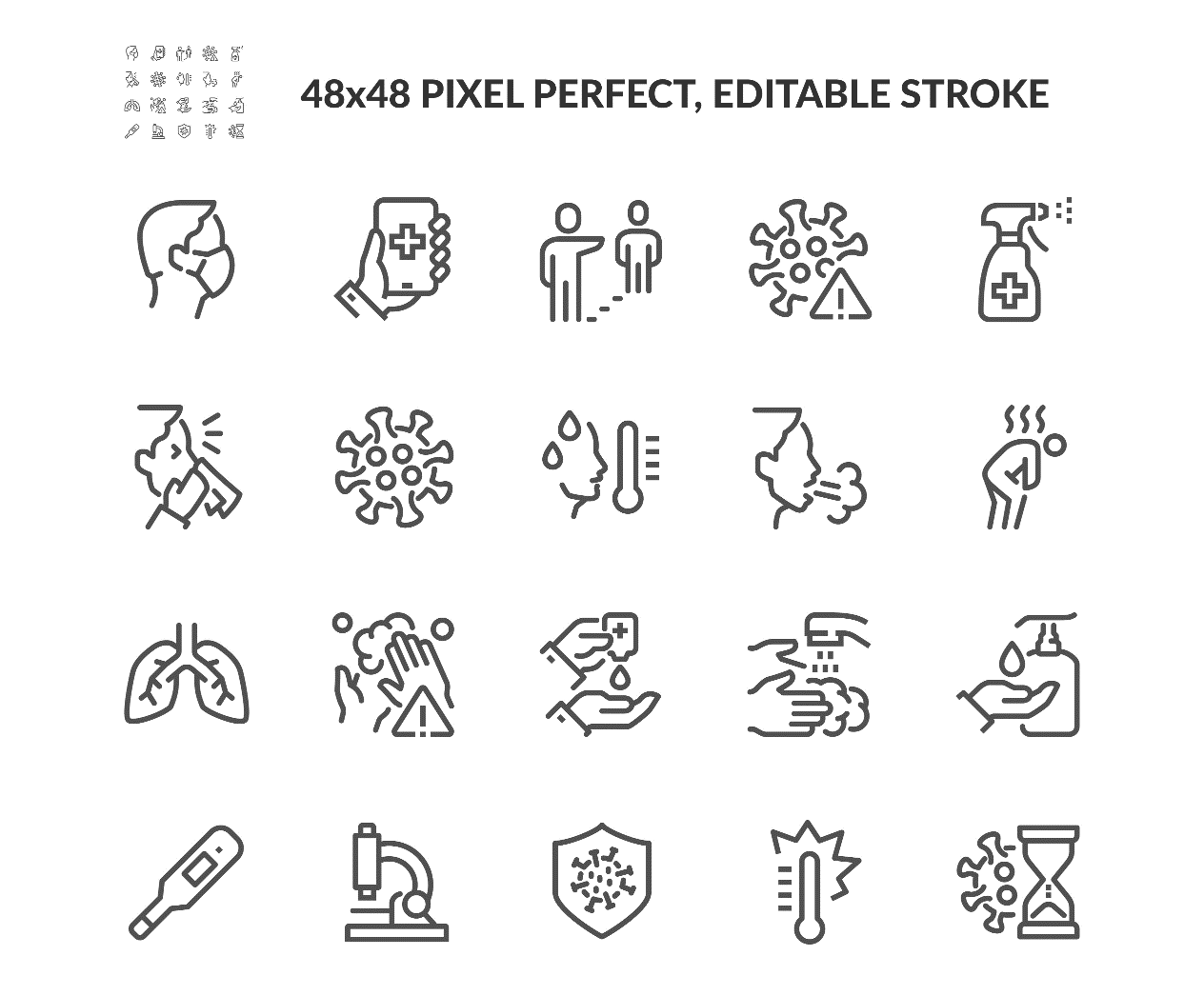 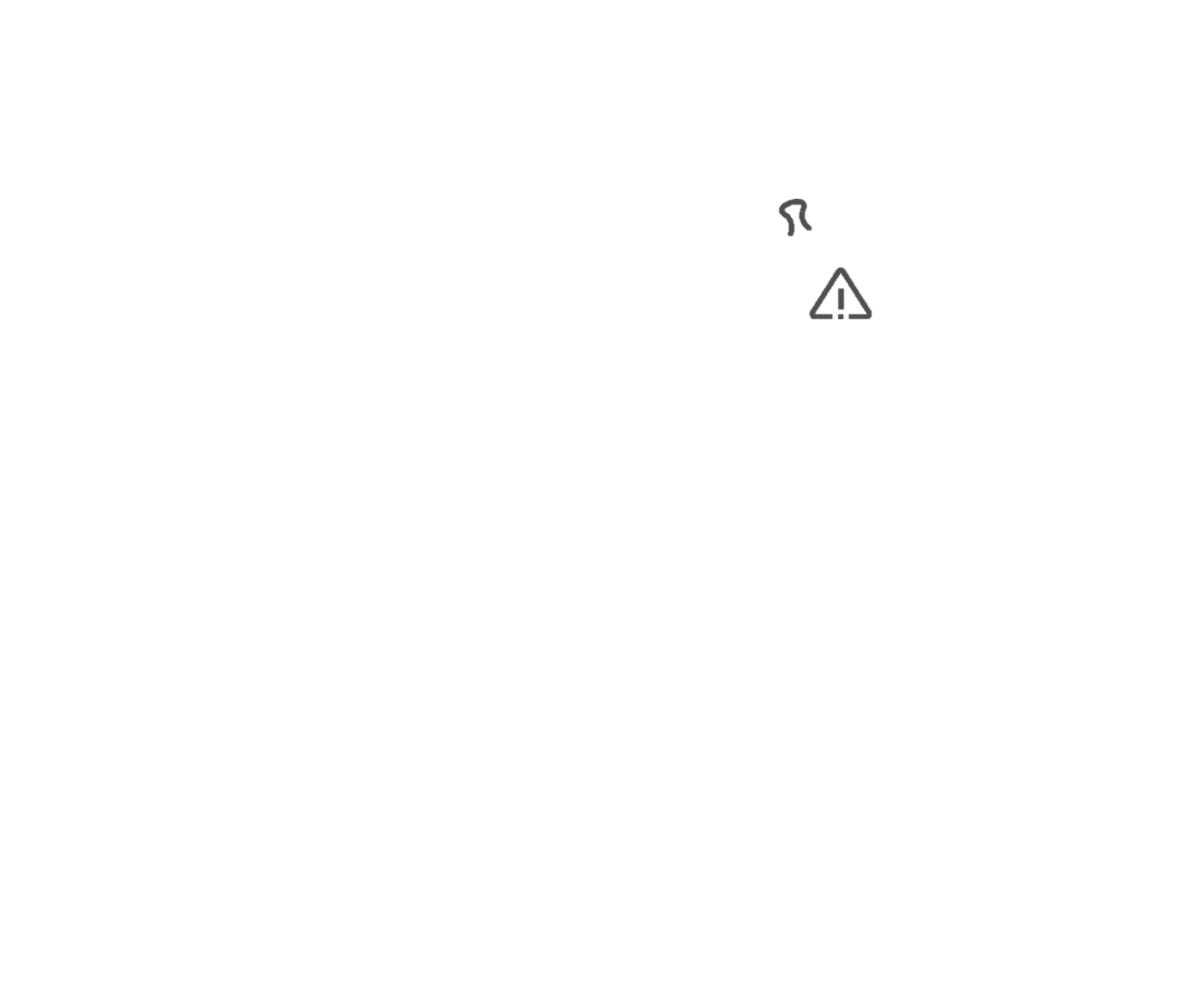 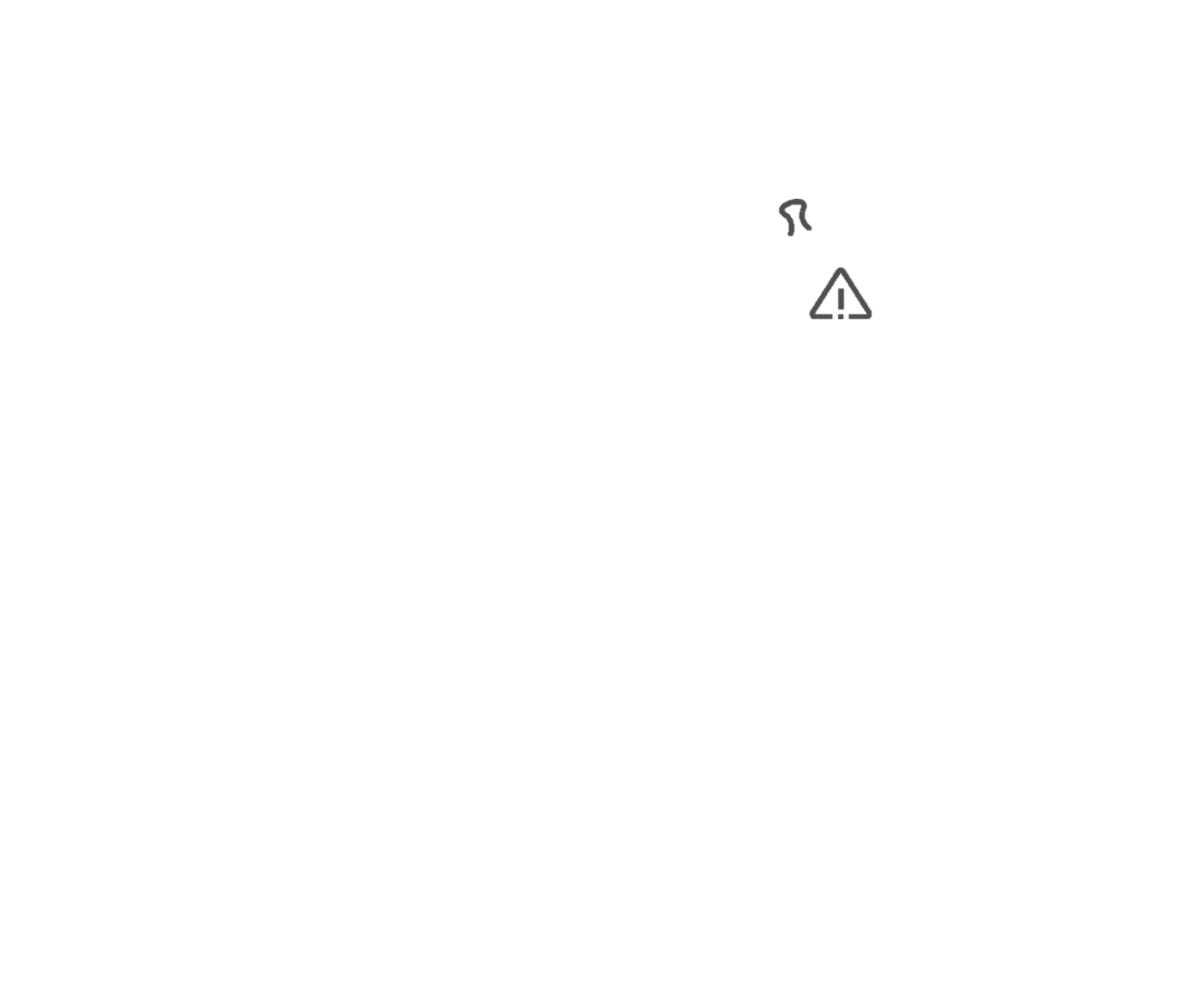 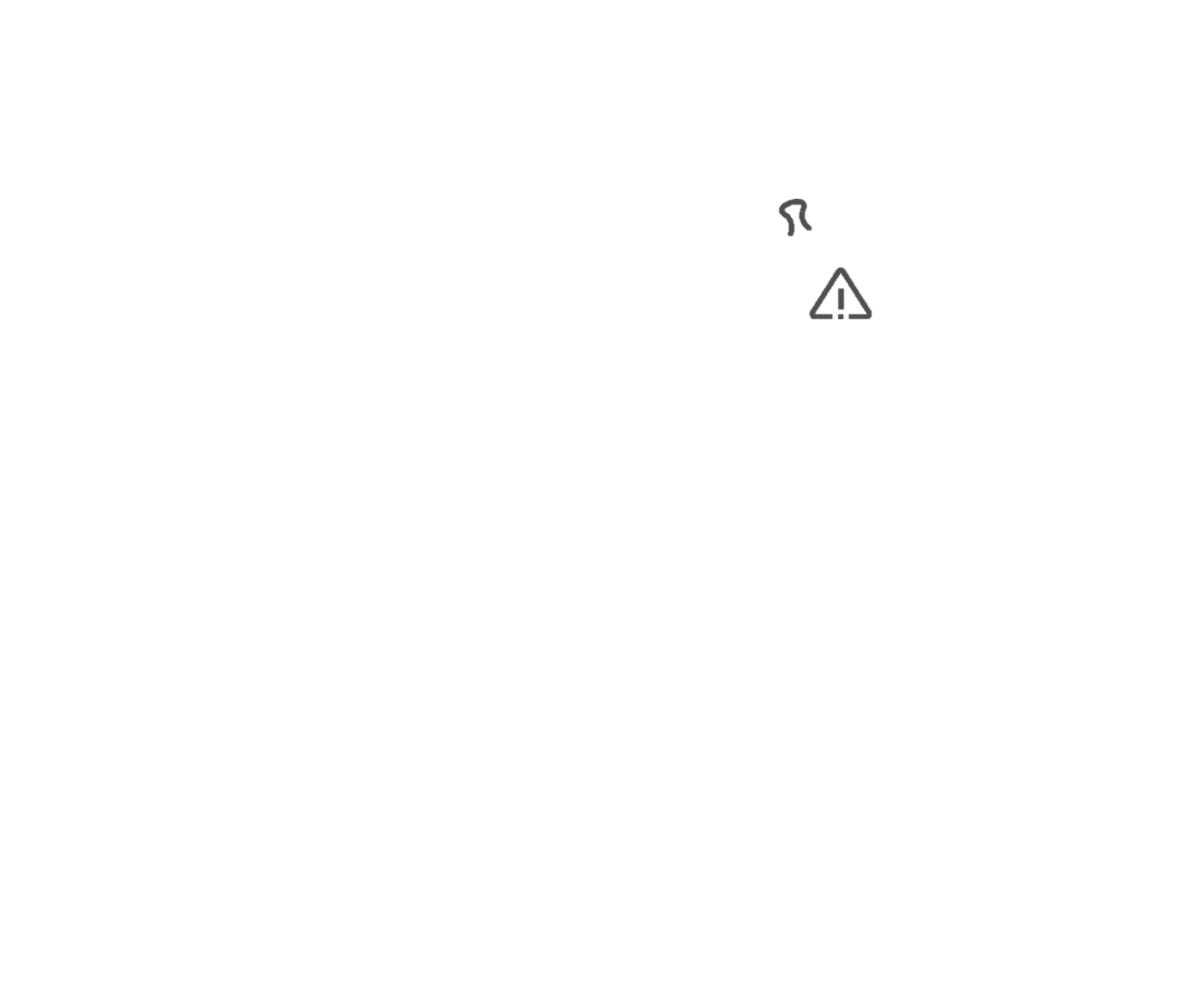 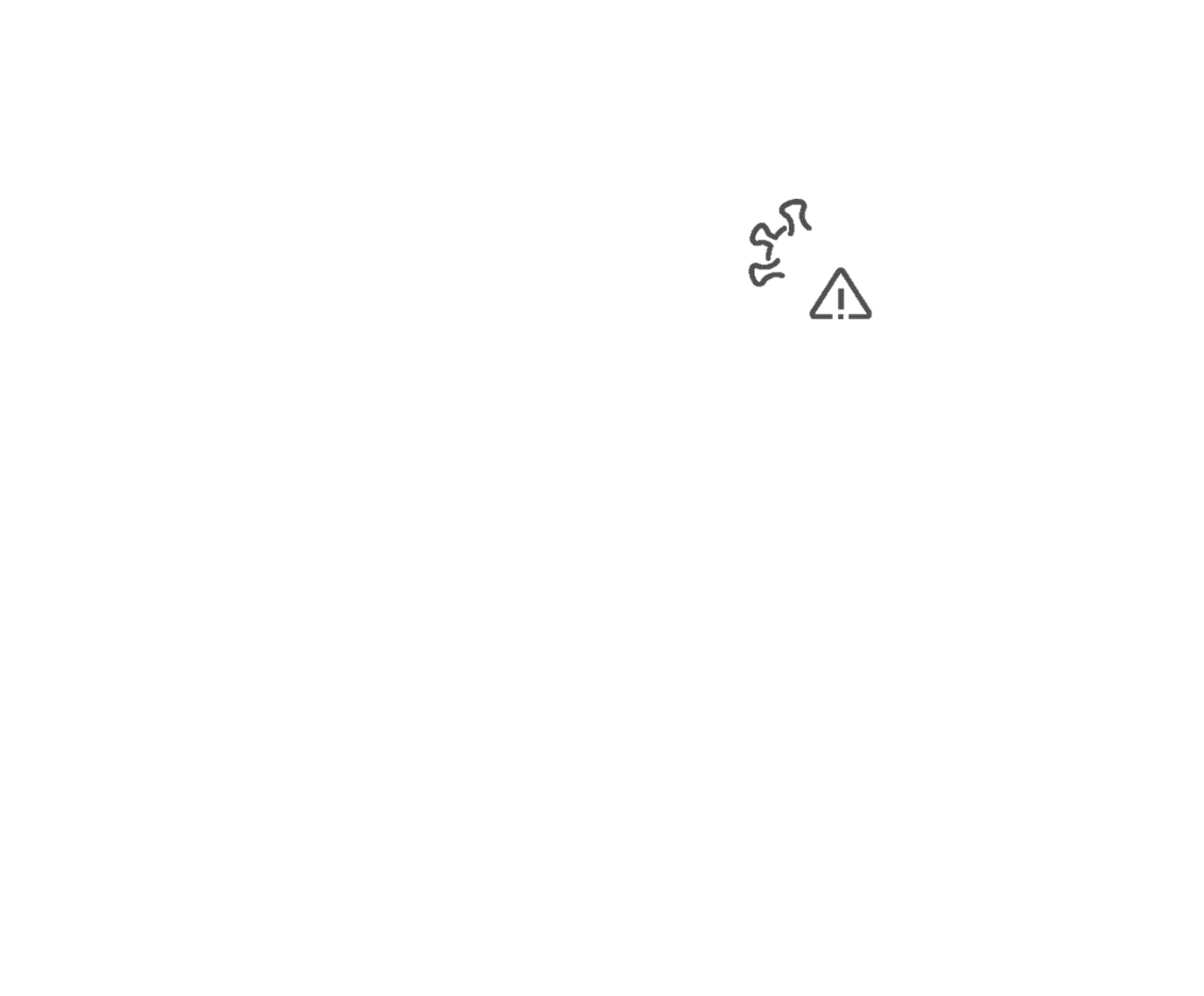 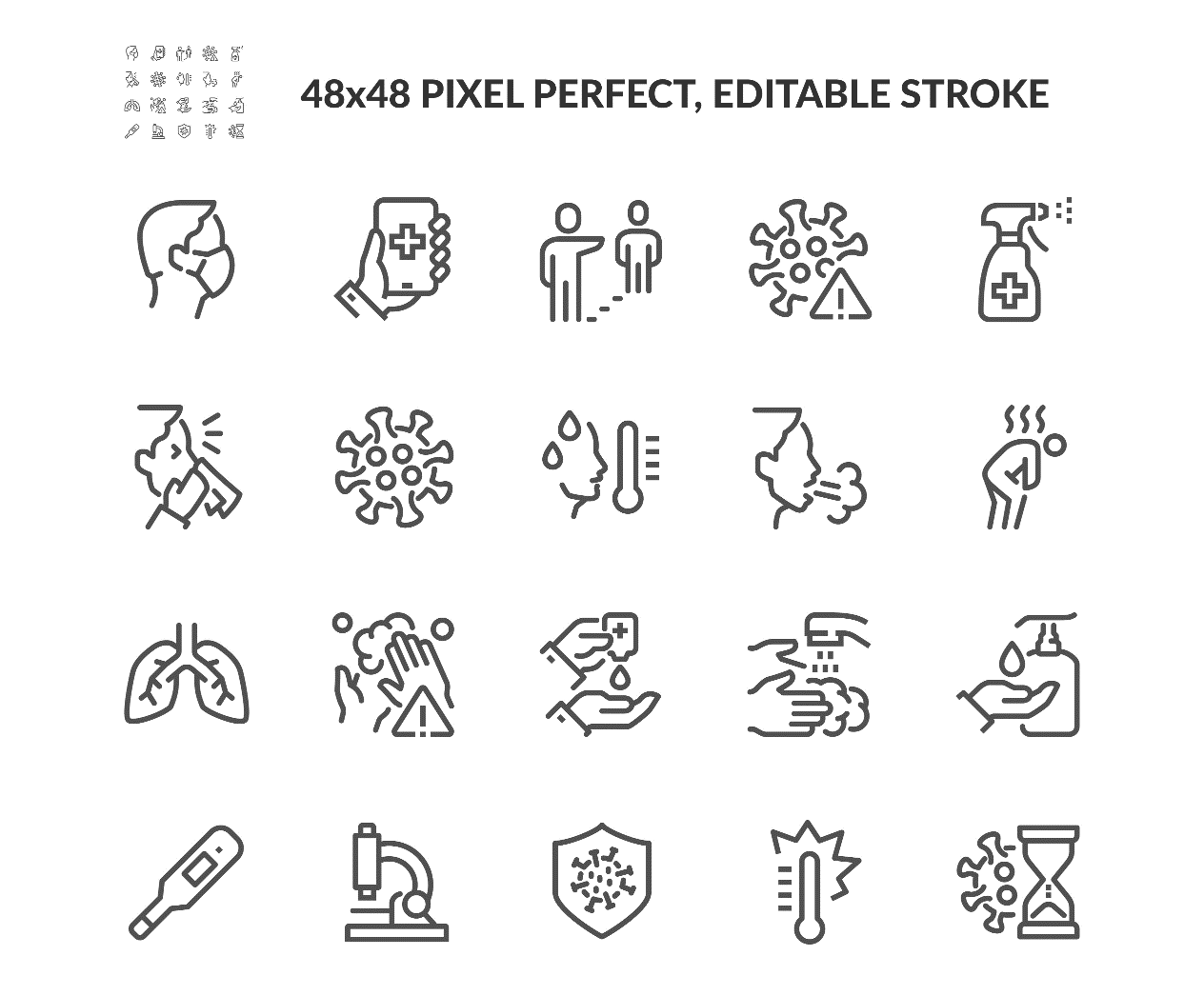 Testing, also known as “clinical trials"
The process for getting approval was transparent and rigorous throughout, with continual oversight from medical experts and final approval by the FDA.
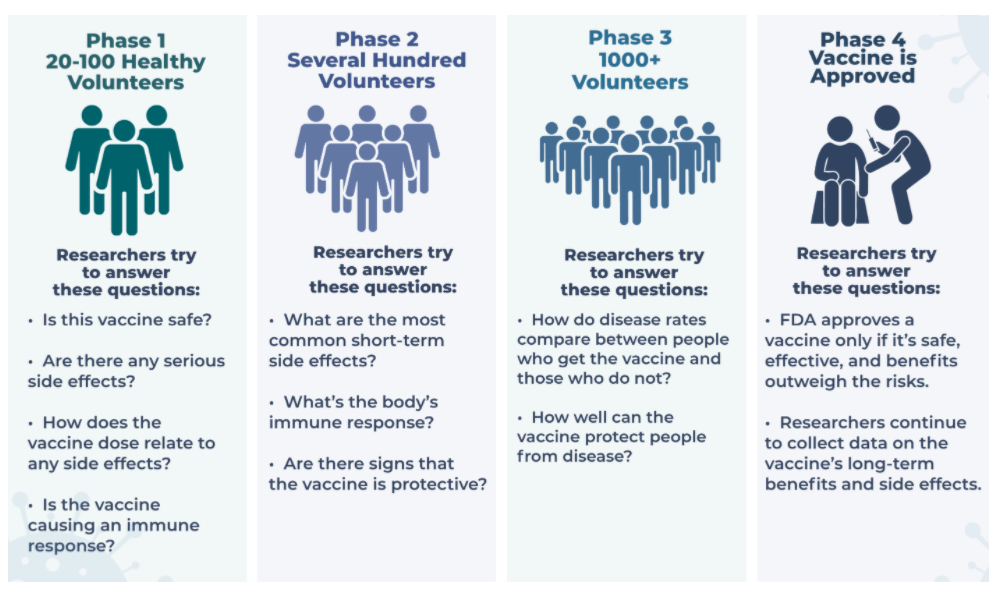 Emergency Use Authorization
During a public health emergency, like the COVID-19 pandemic, the FDA can use an Emergency Use Authorization (EUA) to approve the use of new medical products, like vaccines.
Each of the COVID-19 vaccines got approved for an EUA because they each have been found to be safe and effective by the FDA.
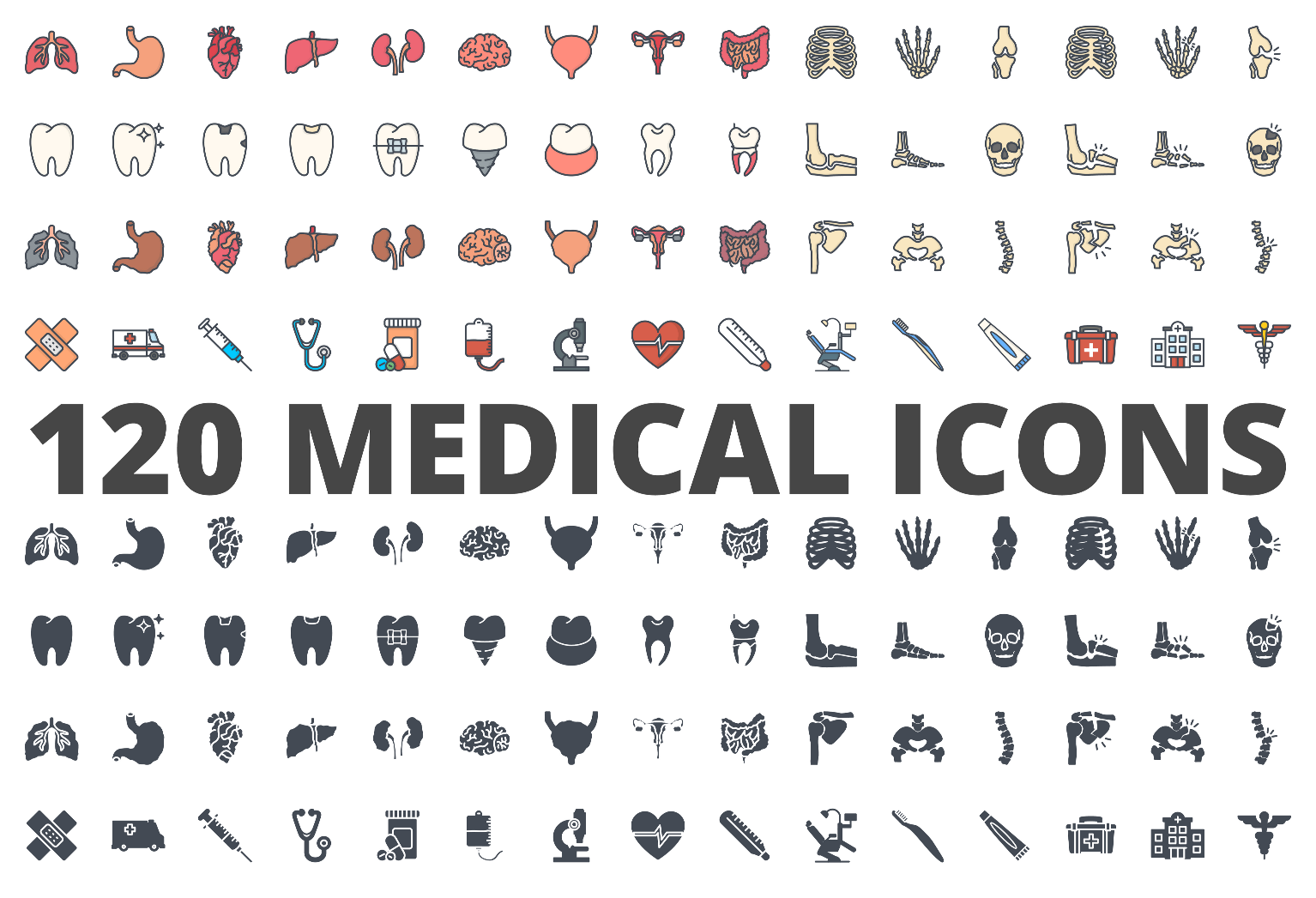 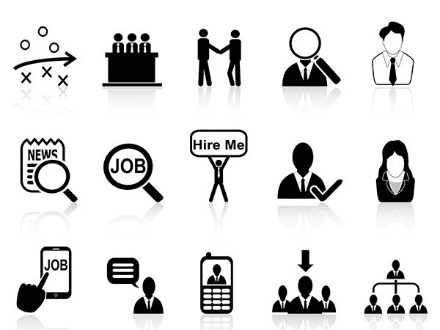 [Speaker Notes: A key advantage of mRNA vaccines is that they are very easy to create once researchers know the sequence of the viral protein they want to target. With traditional vaccines, you have to do a lot of development. You need a big factory to make the protein, the virus, or the eggs or cells they are grown in and it takes a long time to grow them. With mRNA vaccines, you don’t need all that. By using just the genetic material that makes the Spike glycoprotein – the protein on the surface of the coronavirus that is essential for infecting human cells – the design and manufacture of the vaccine is simplified. The genetic material mRNA is easy to make in a laboratory. Manufacturing an mRNA vaccine rather than a protein vaccine can save months, if not years.
Why authoring vaccines takes less time with EUAs: 
FDA officials told vaccine makers they should have two months of safety follow-up from half of the people enrolled in their studies before requesting emergency authorization. The authorized vaccines have already completed the entire clinical trials, and the vaccines have been shown to be safe and effective. Full approval of a vaccine usually requires a longer amount of time. During an emergency like the COVID-19, it is more ethical to authorize the vaccine with less follow up time, especially if the 2 months of current data shows the vaccine is safe and effective.]
Key facts about COVID-19 vaccination
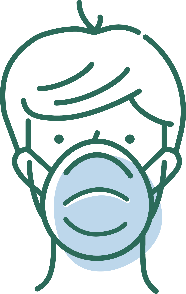 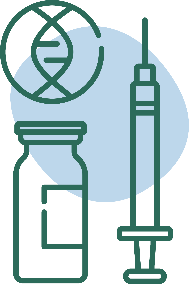 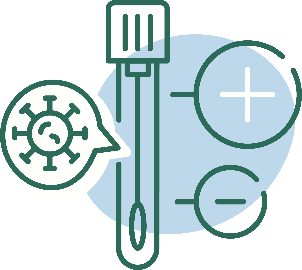 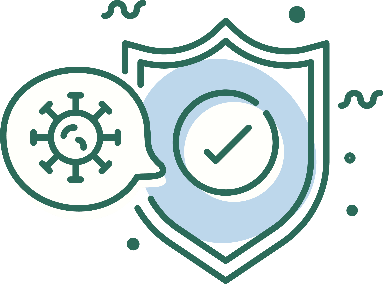 COVID-19 vaccines will not cause you to test positive on COVID-19 tests
People who have already gotten sick with COVID-19 may still benefit from getting vaccinated
COVID-19 vaccines cannot give you COVID-19
Getting vaccinated can help prevent getting sick with COVID-19
[Speaker Notes: It is easy to be confused by all the information that is circulating, some of which may be conflicting. CDC has facts to counteract common myths on this page, such as:

COVID-19 vaccines will not give you COVID-19
People who have gotten sick with COVID-19 may still benefit from getting vaccinated
Getting vaccinated can help prevent getting sick with COVID-19
COVID-19 vaccines will not cause you to test positive on COVID-19 viral tests*

Please visit: https://www.cdc.gov/coronavirus/2019-ncov/vaccines/about-vaccines/vaccine-myths.html to read more about these vaccine myths and the facts about COVID-19 vaccine from CDC. 

NOTE:  While COVID-19 vaccination will not cause a positive result on viral tests, there is a possibility that it could cause a positive result on a serologic (antibody) test.]
Why do I need two doses of the vaccine?
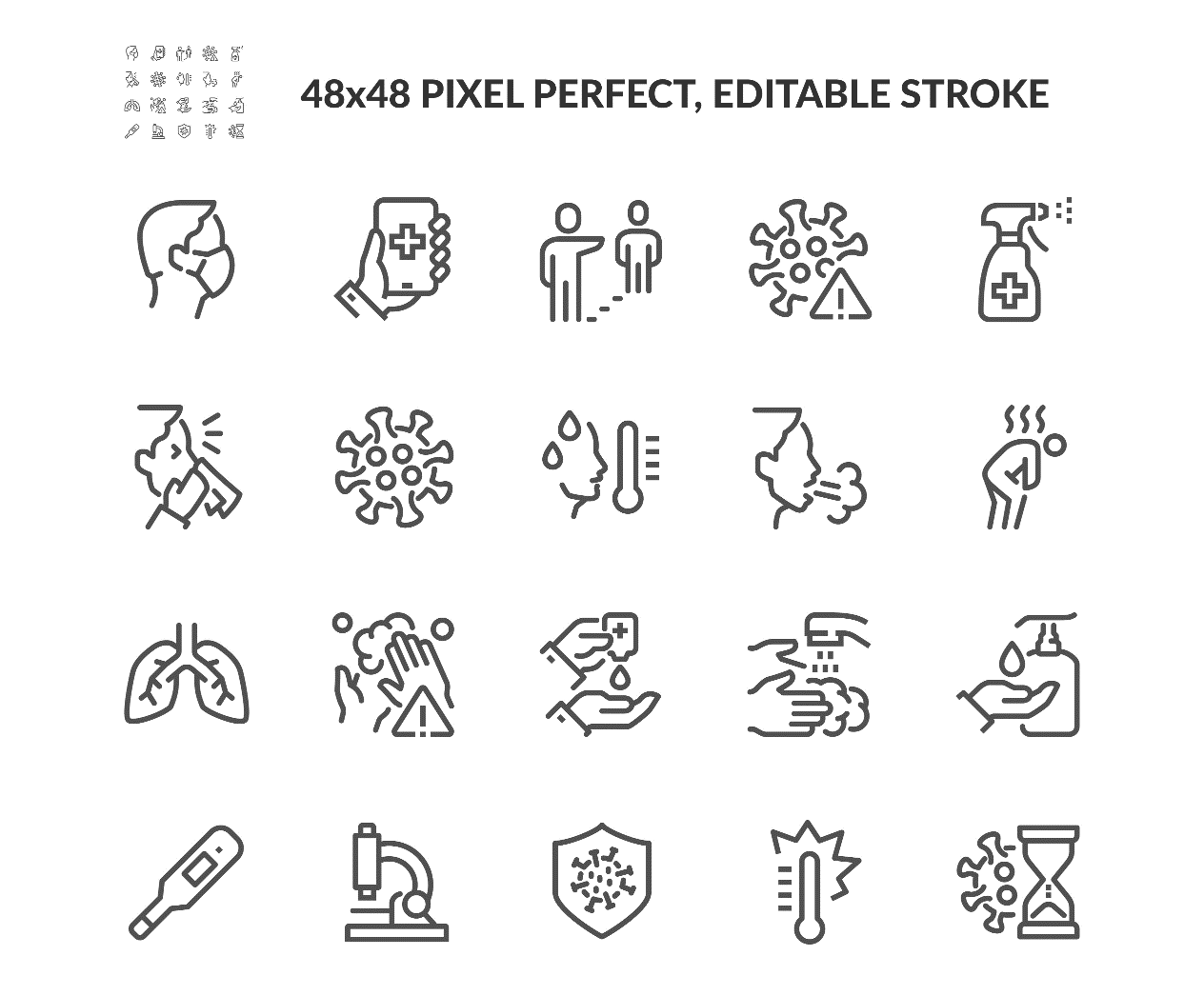 For Pfizer and Moderna COVID-19 vaccines, you need two doses for the best protection against the virus.

The first dose helps your body recognize the virus and gets your immune system ready, while the second dose, a few weeks later, actually gives you the boost of immunity.
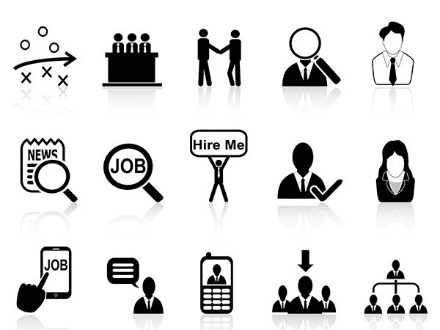 [Speaker Notes: Make sure to let people know when they need to come back for their second dose.]